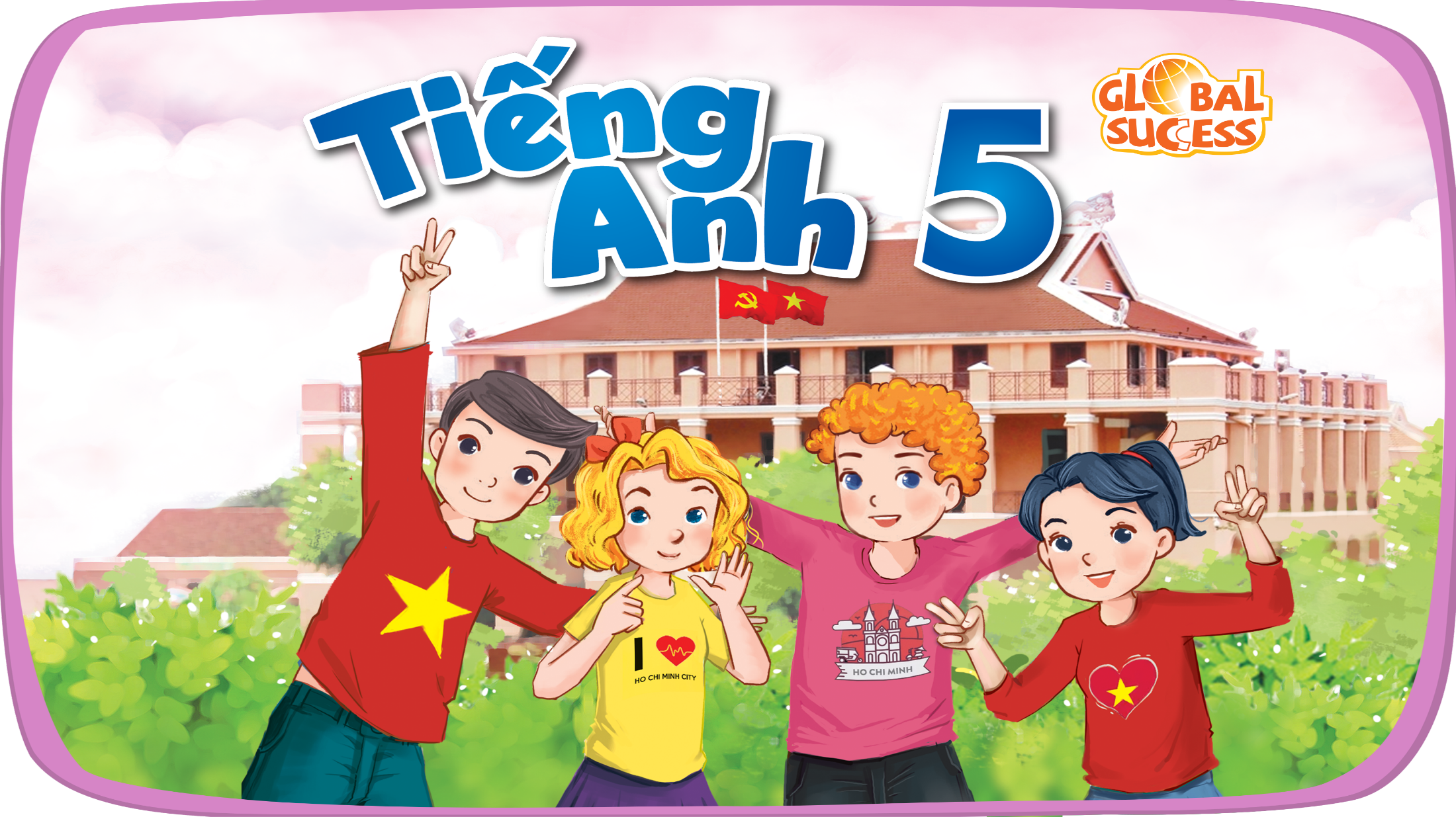 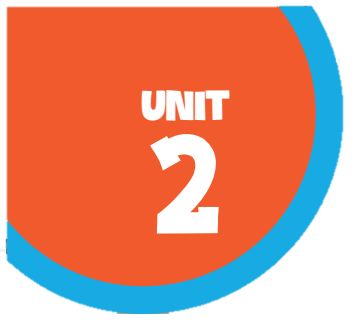 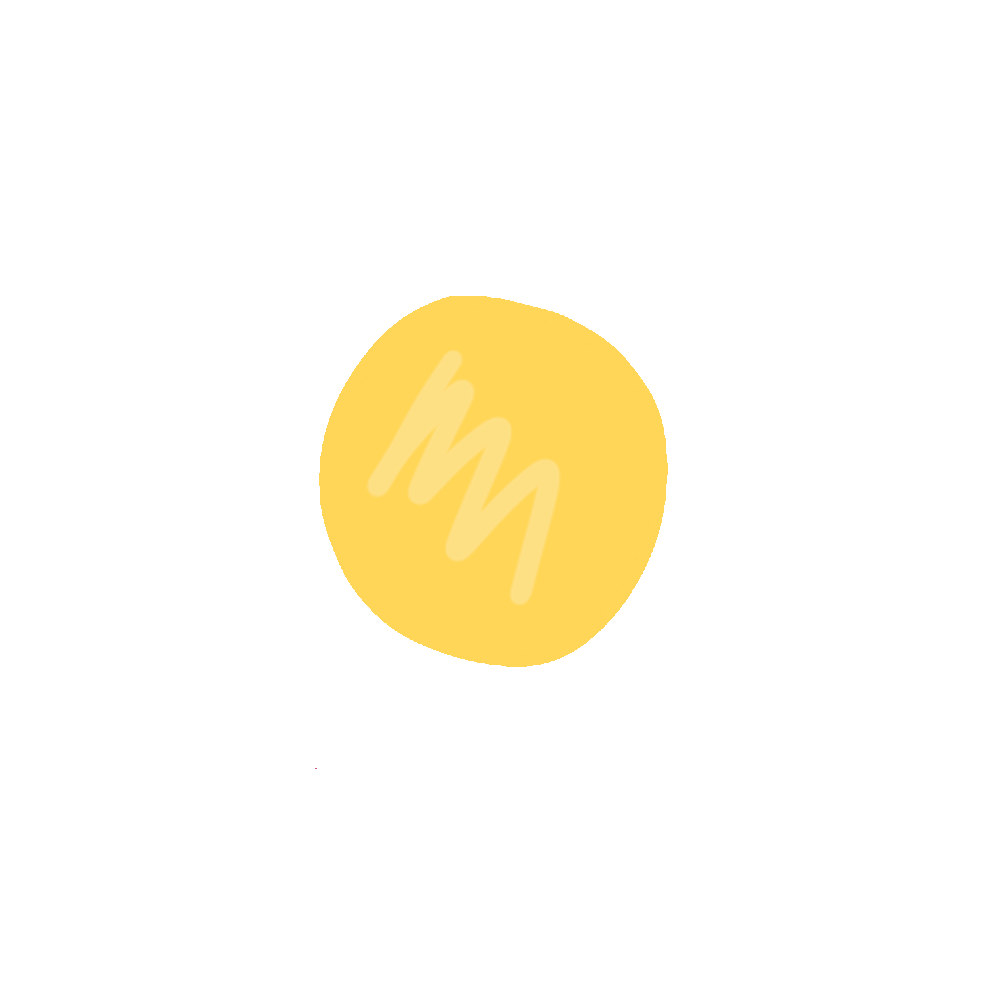 Our home
Lesson 1 - Period 1
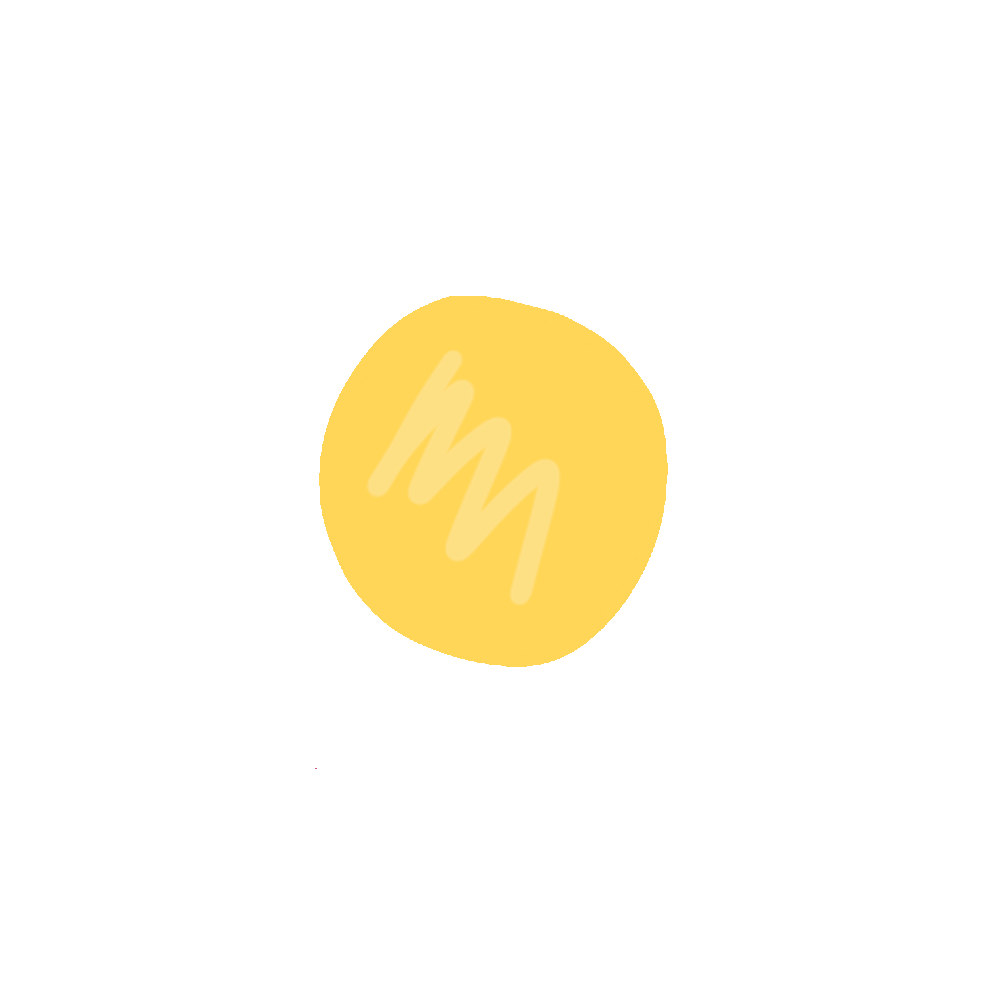 Table of contents
01
02
03
Look, listen and repeat.
Listen, point and say.
Warm-up and review
04
05
Let's talk.
Fun corner and wrap-up
01
Warm-up and review
Guess the key word
Collect the letters.
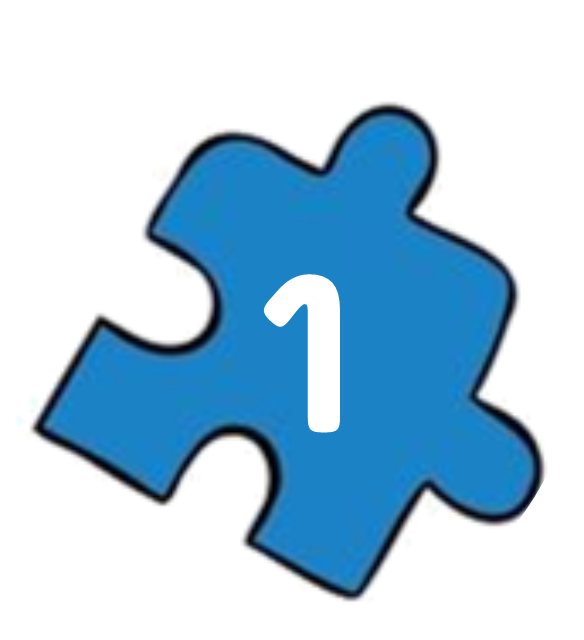 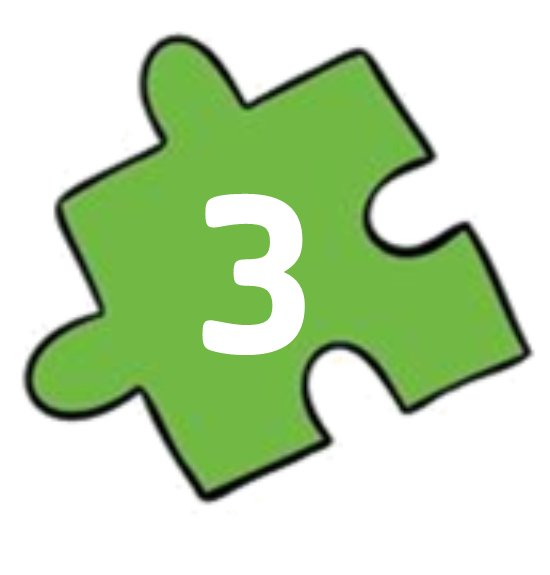 E
O
HOME
M
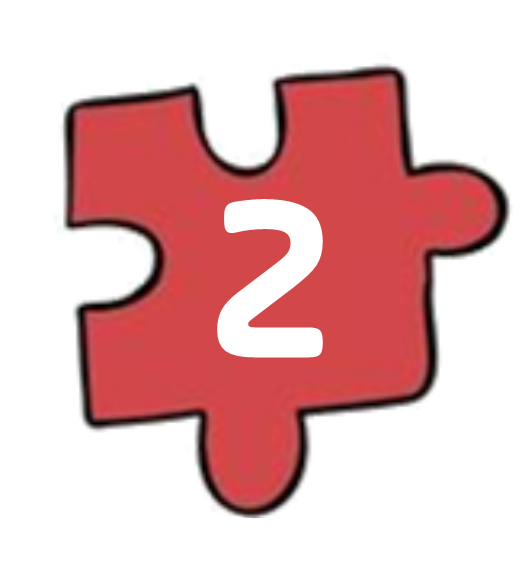 H
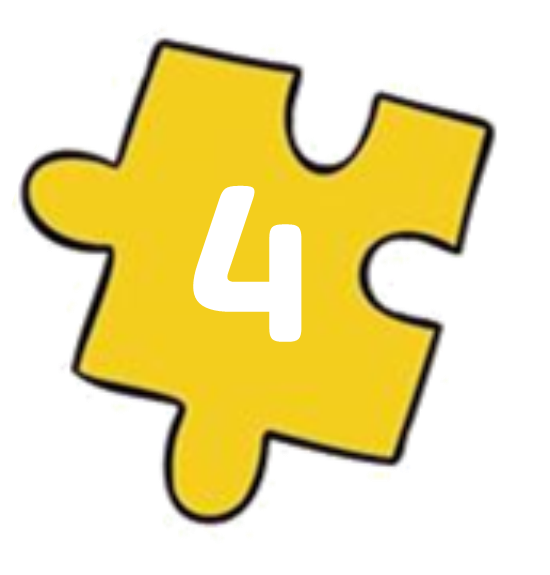 Next Activity
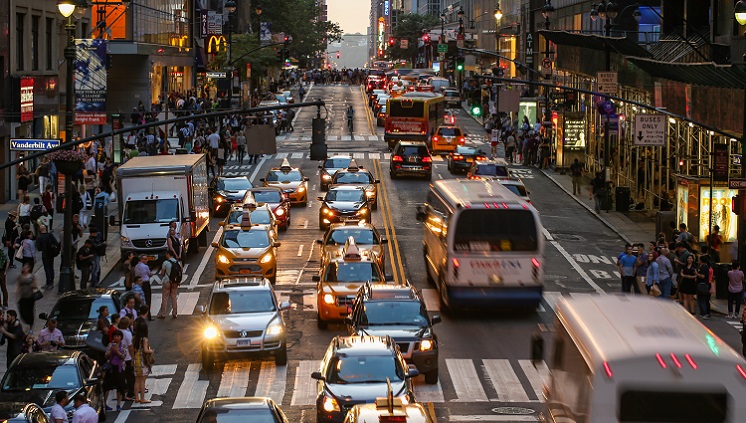 It's a busy            .
st_ _e_
street
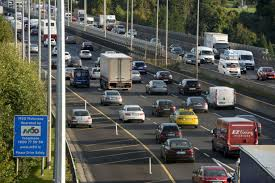 It's a noisy           .
r_ _ _
road
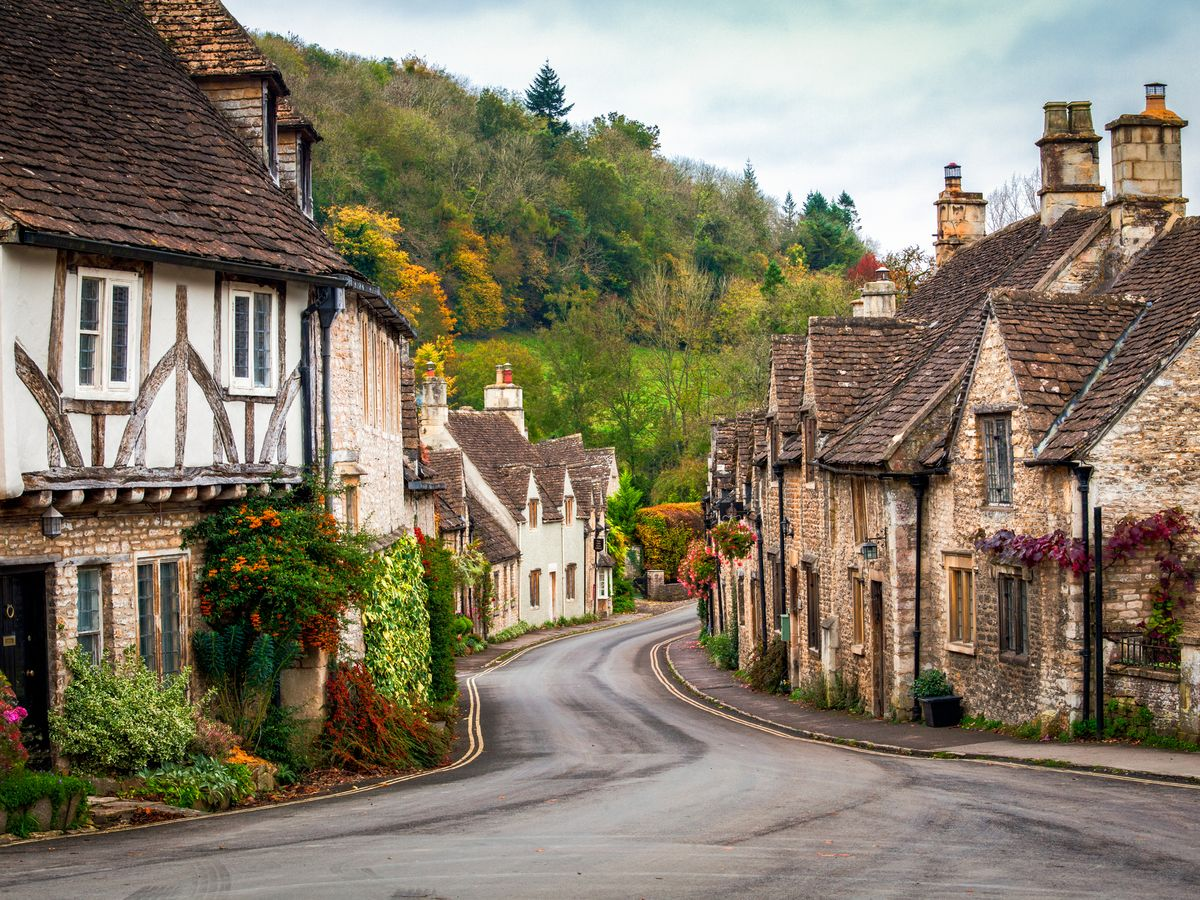 It's a quiet            .
village
v_l_ag_
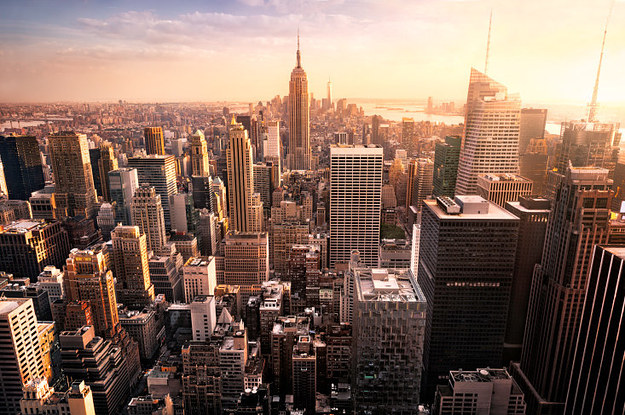 It's a big           ..
c_ _y
city
02
Look, listen and repeat.
What are they talking about?
Where are they?
Who are they?
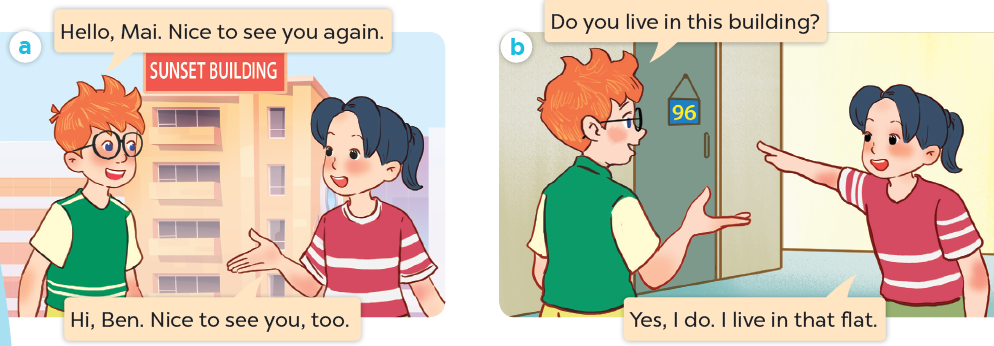 Look, listen and repeat.
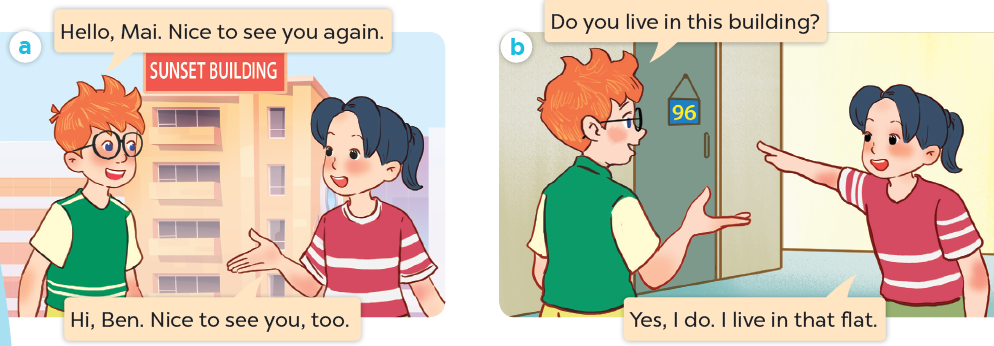 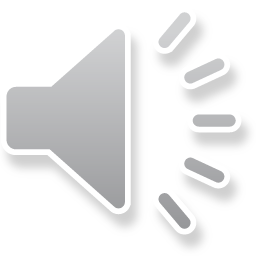 Look, listen and repeat.
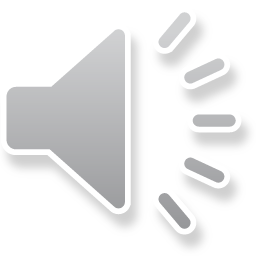 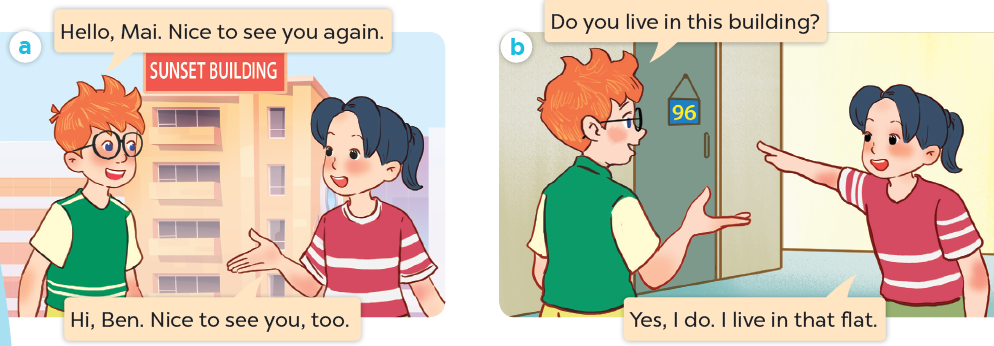 Look, listen and repeat.
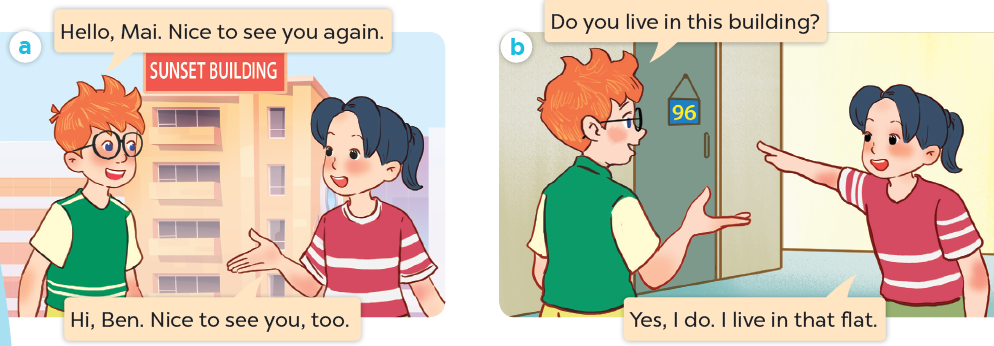 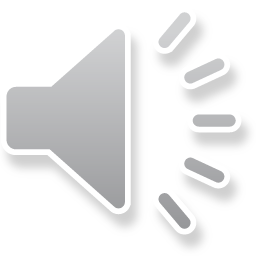 03
Listen, point and say.
Look and say.
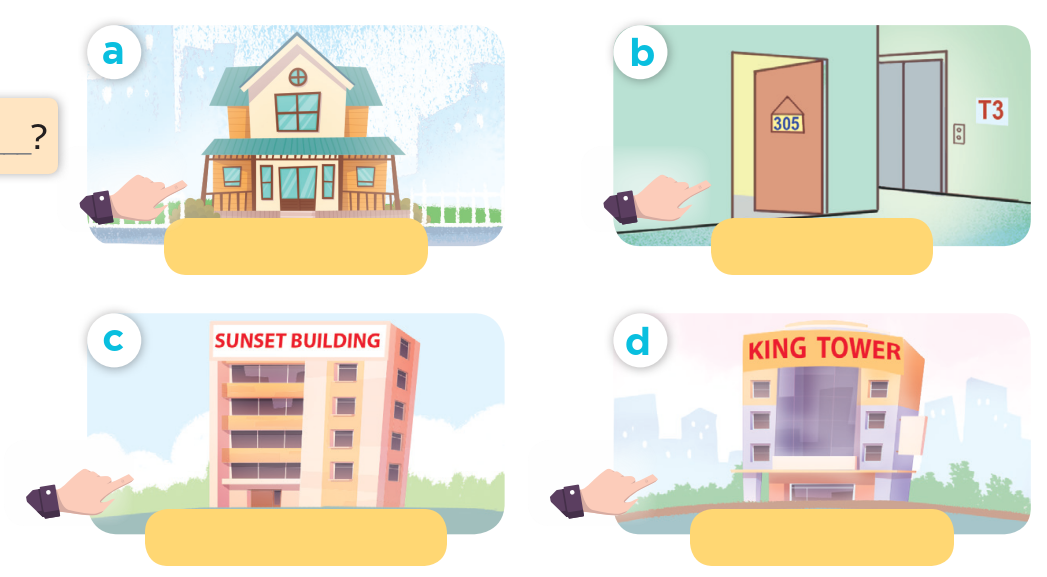 Listen, point and say.
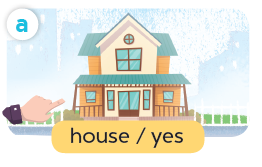 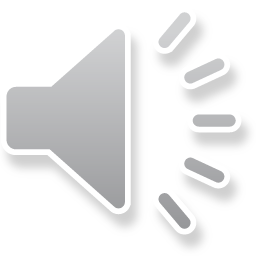 house / yes
Listen, point and say.
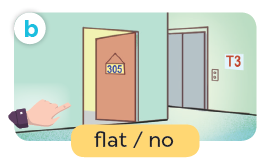 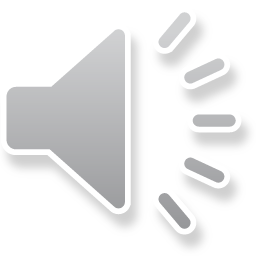 flat / no
Listen, point and say.
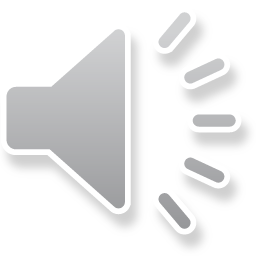 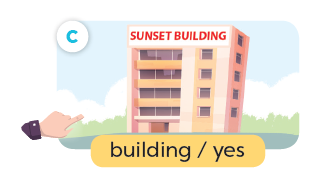 building / yes
Listen, point and say.
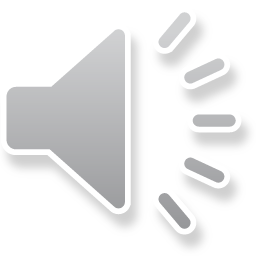 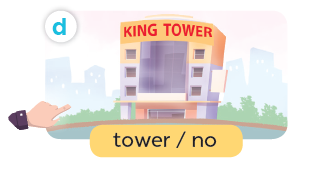 tower / no
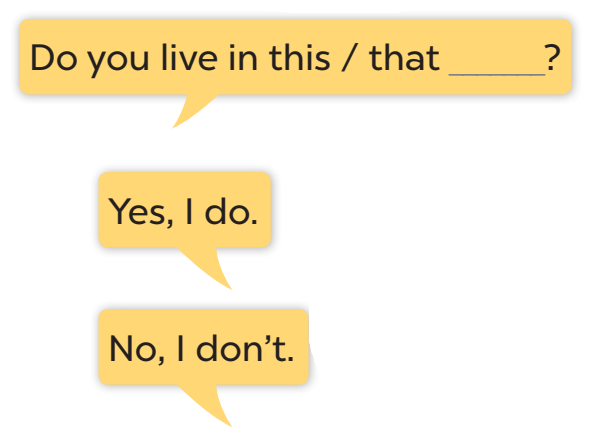 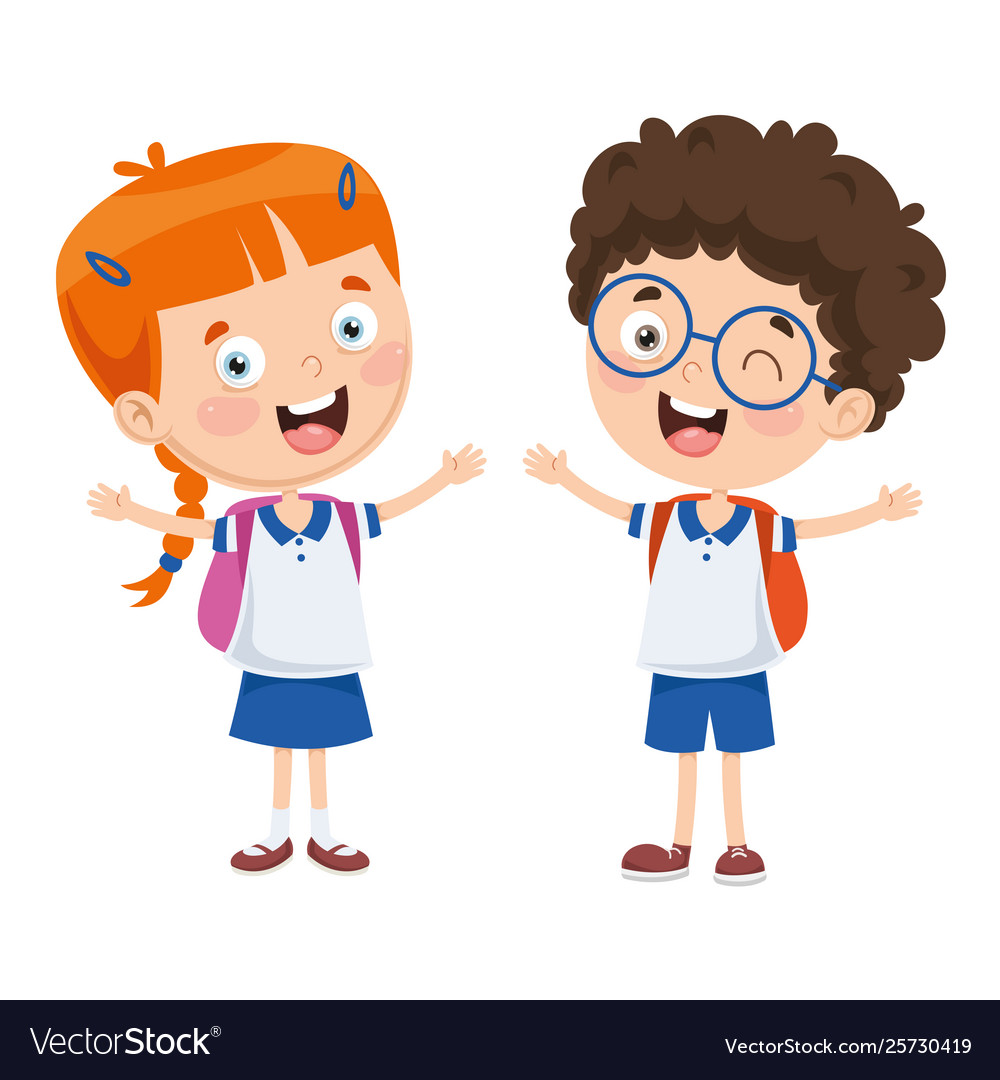 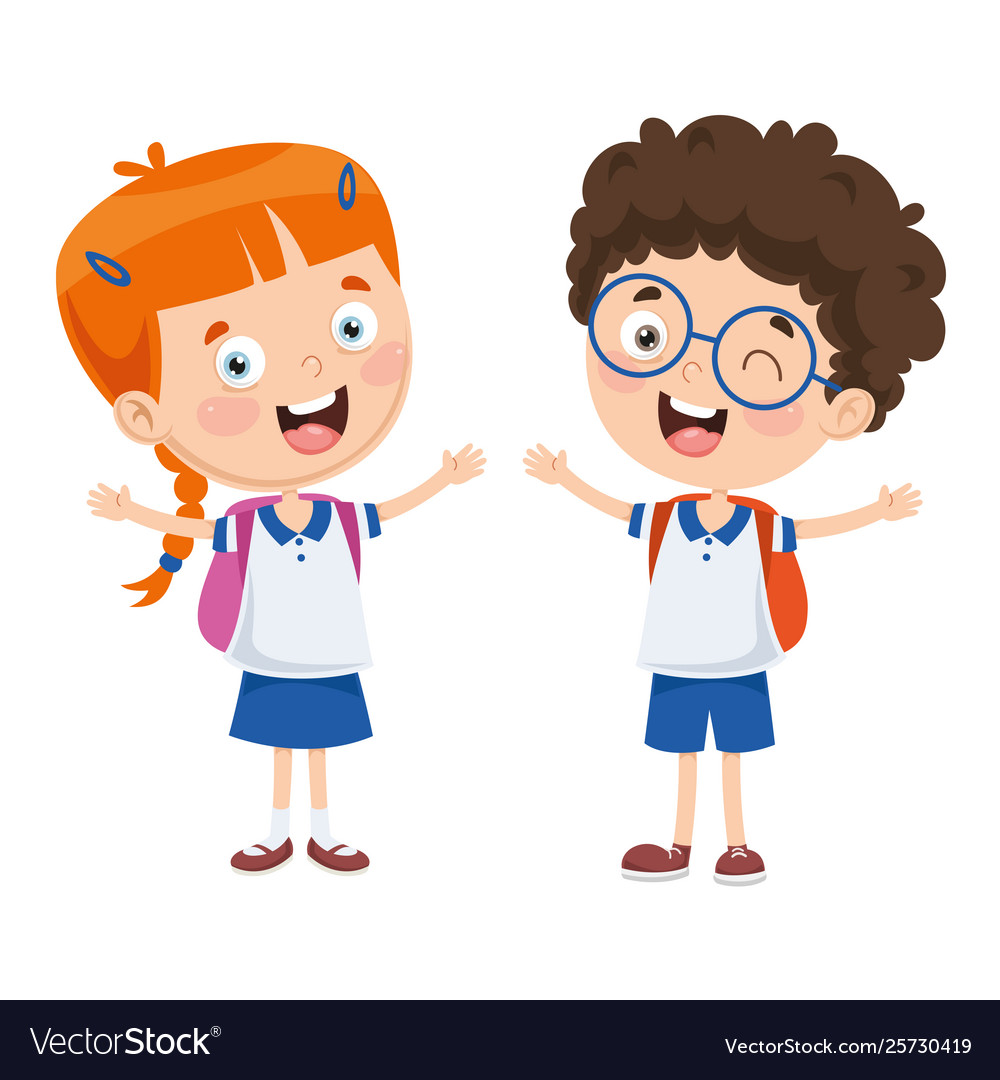 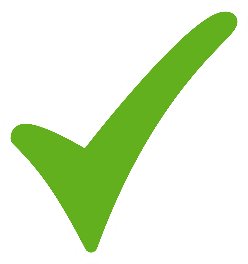 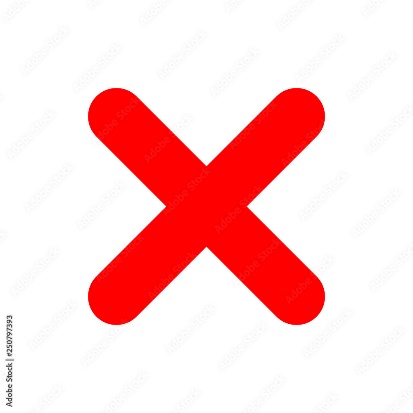 Look at the hands.
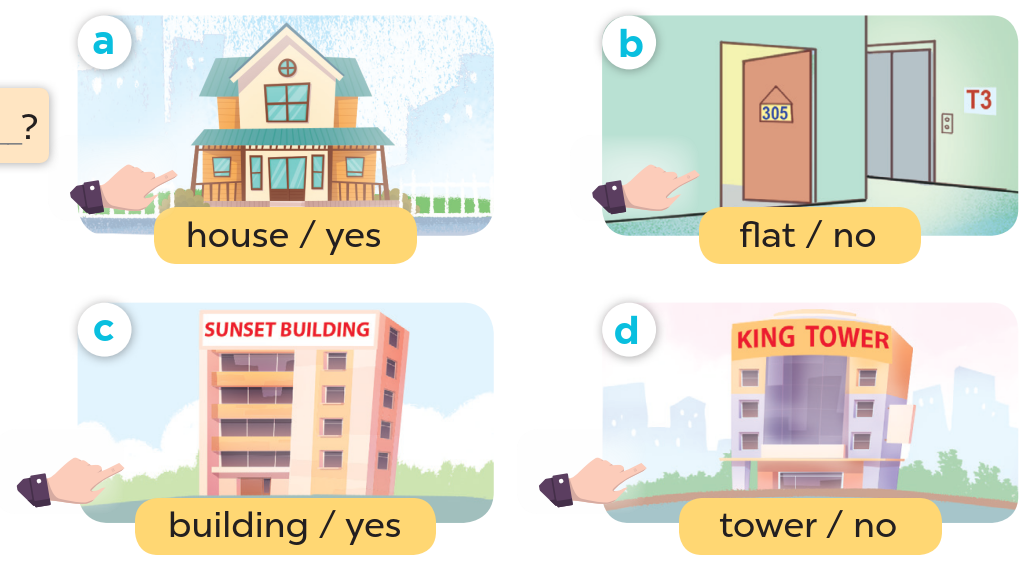 Listen, point and say.
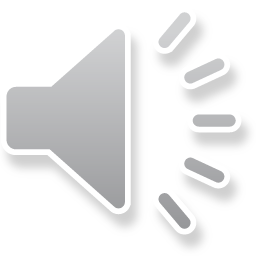 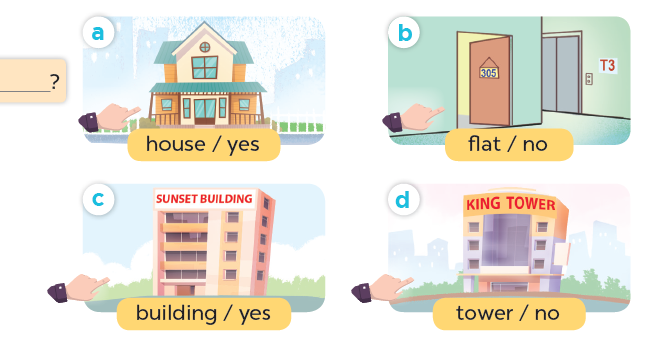 Do you live in this house?
Yes, I do.
house / yes
Listen, point and say.
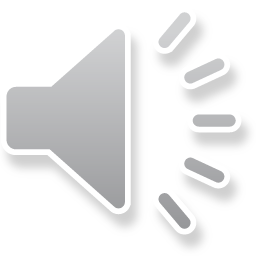 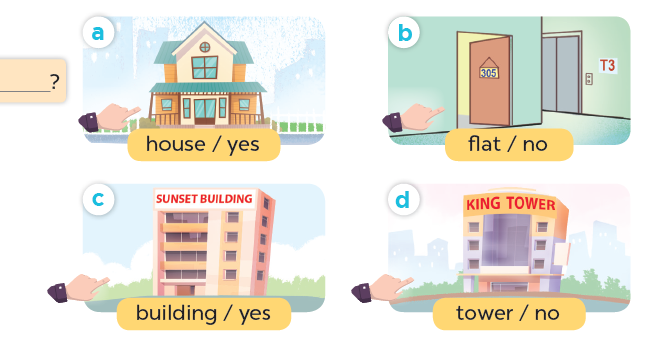 Do you live in this flat?
No, I don't.
flat / no
Listen, point and say.
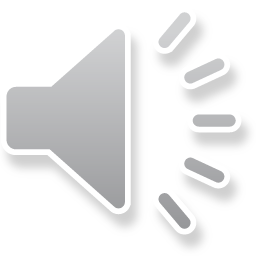 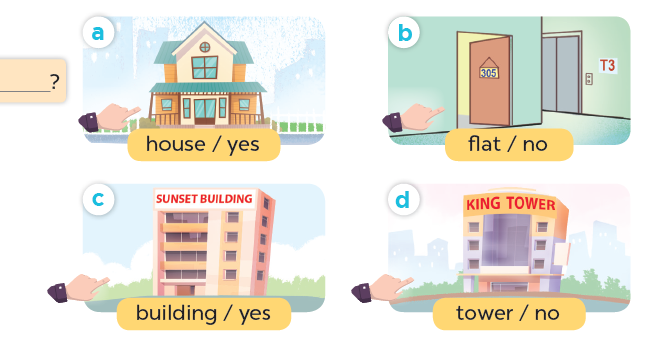 Do you live in that building?
Yes, I do.
building / yes
Listen, point and say.
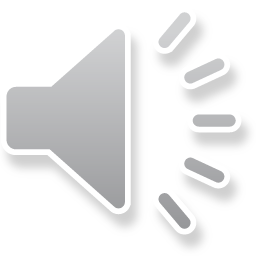 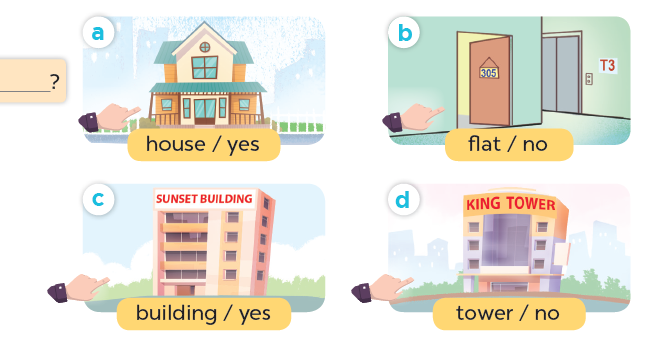 Do you live in that tower?
No, I don't.
tower / no
Work in pairs. Ask and answer.
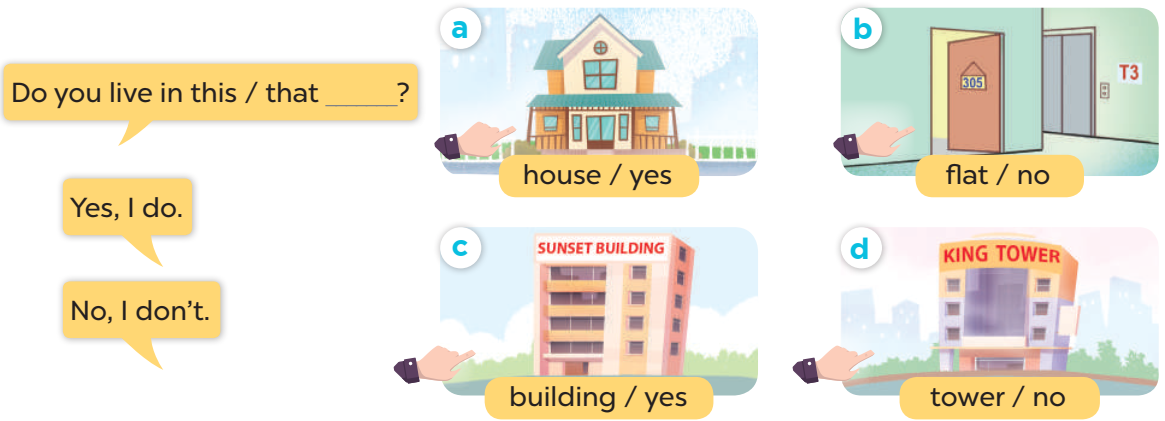 04
Let's talk.
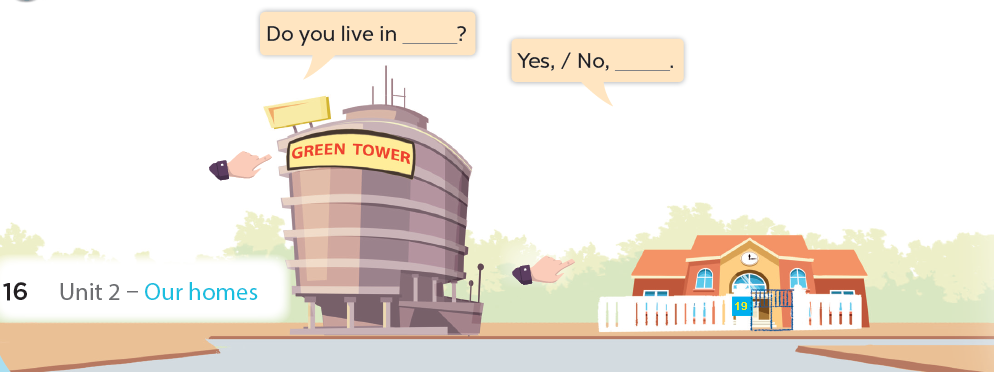 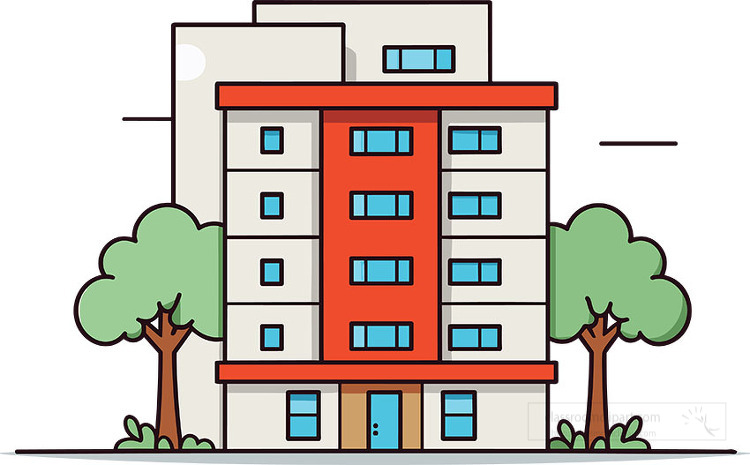 No, I don't.
Do you live in that building?
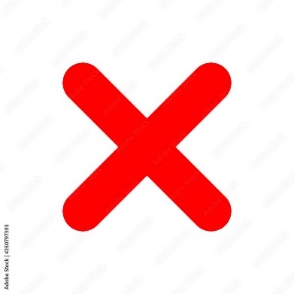 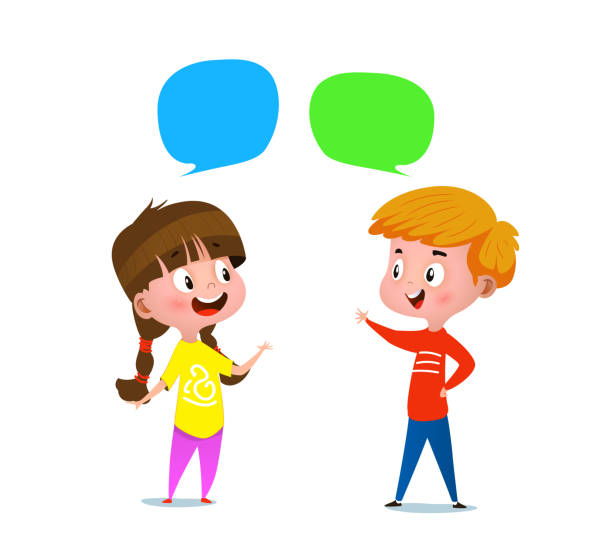 Do you live in this house?
Yes, I do.
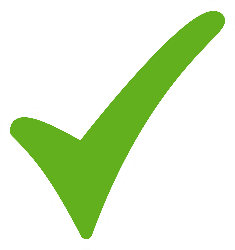 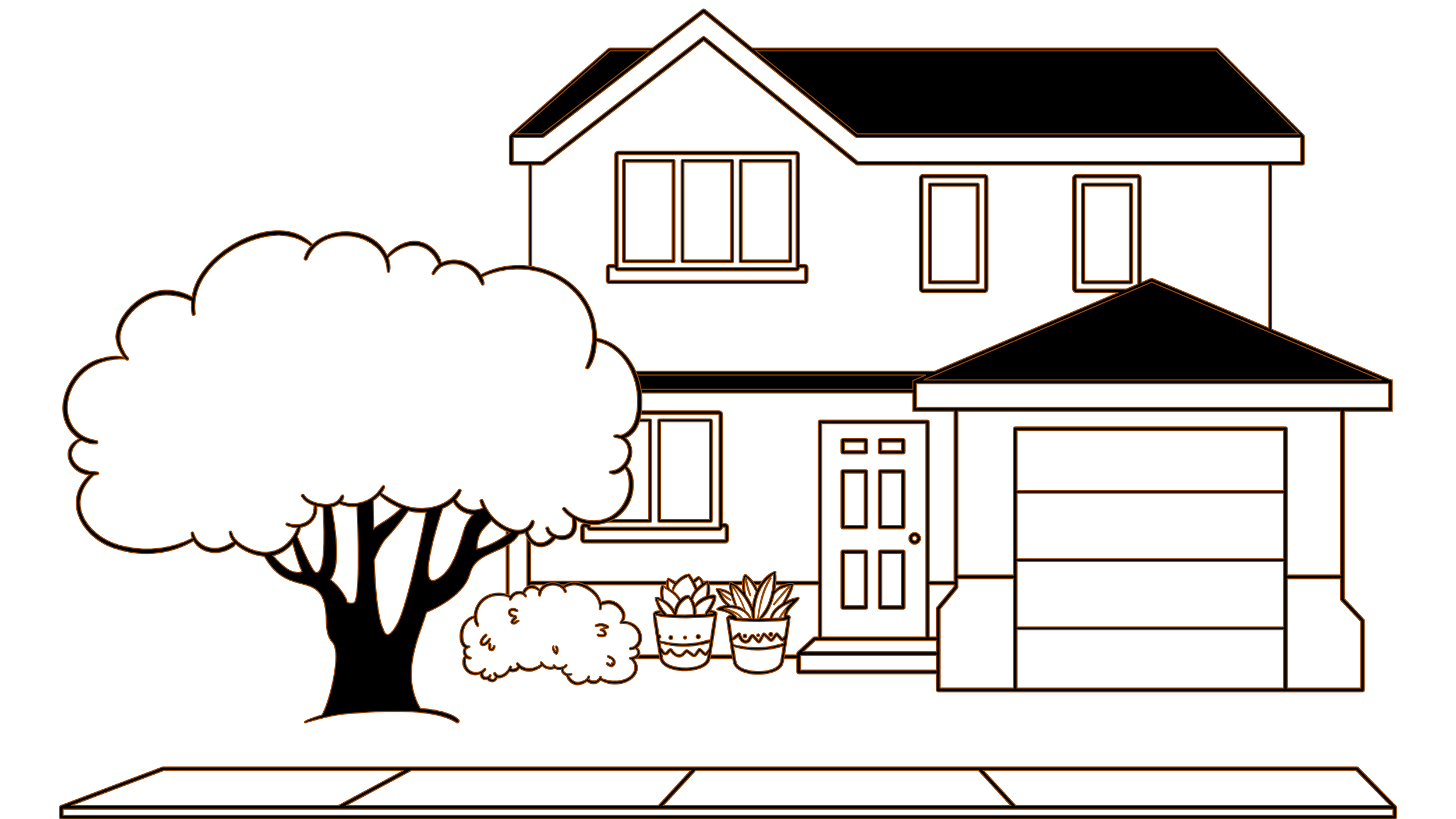 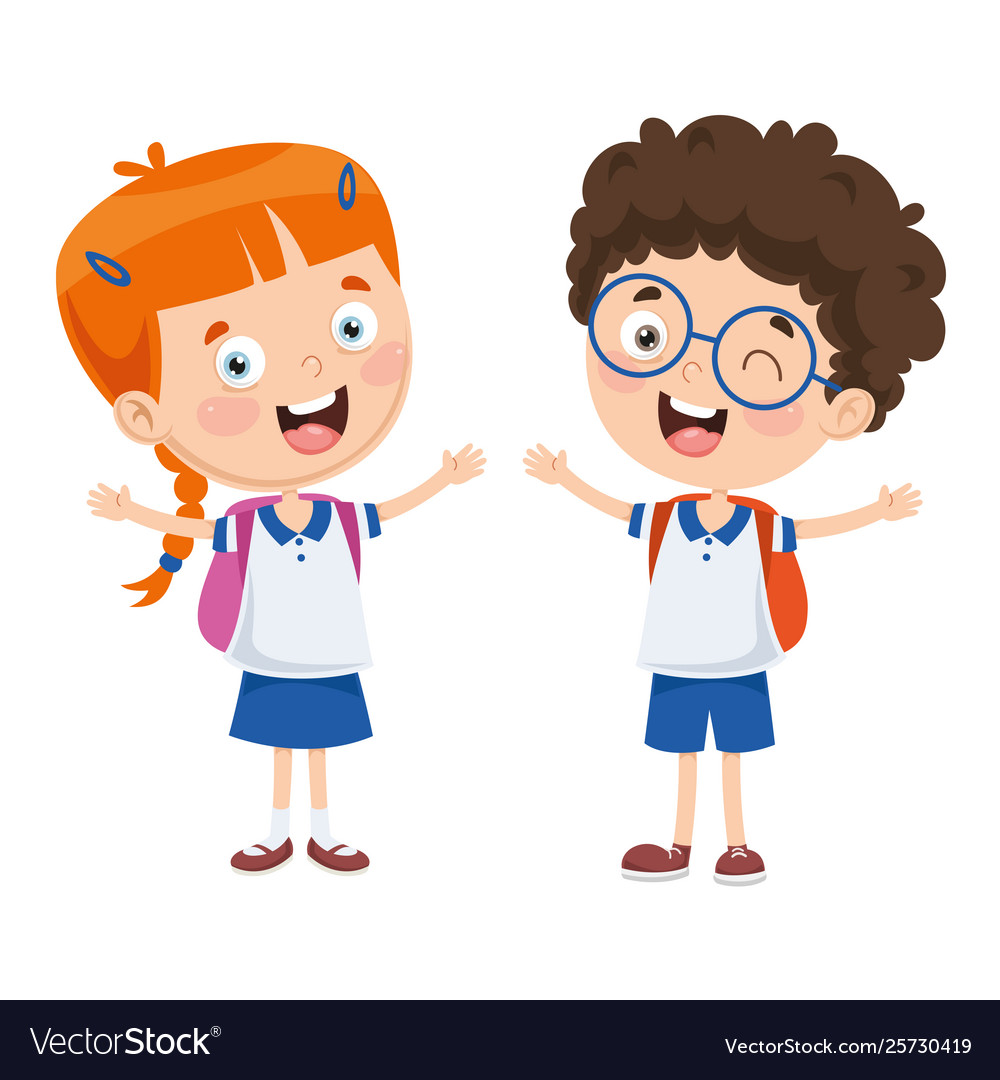 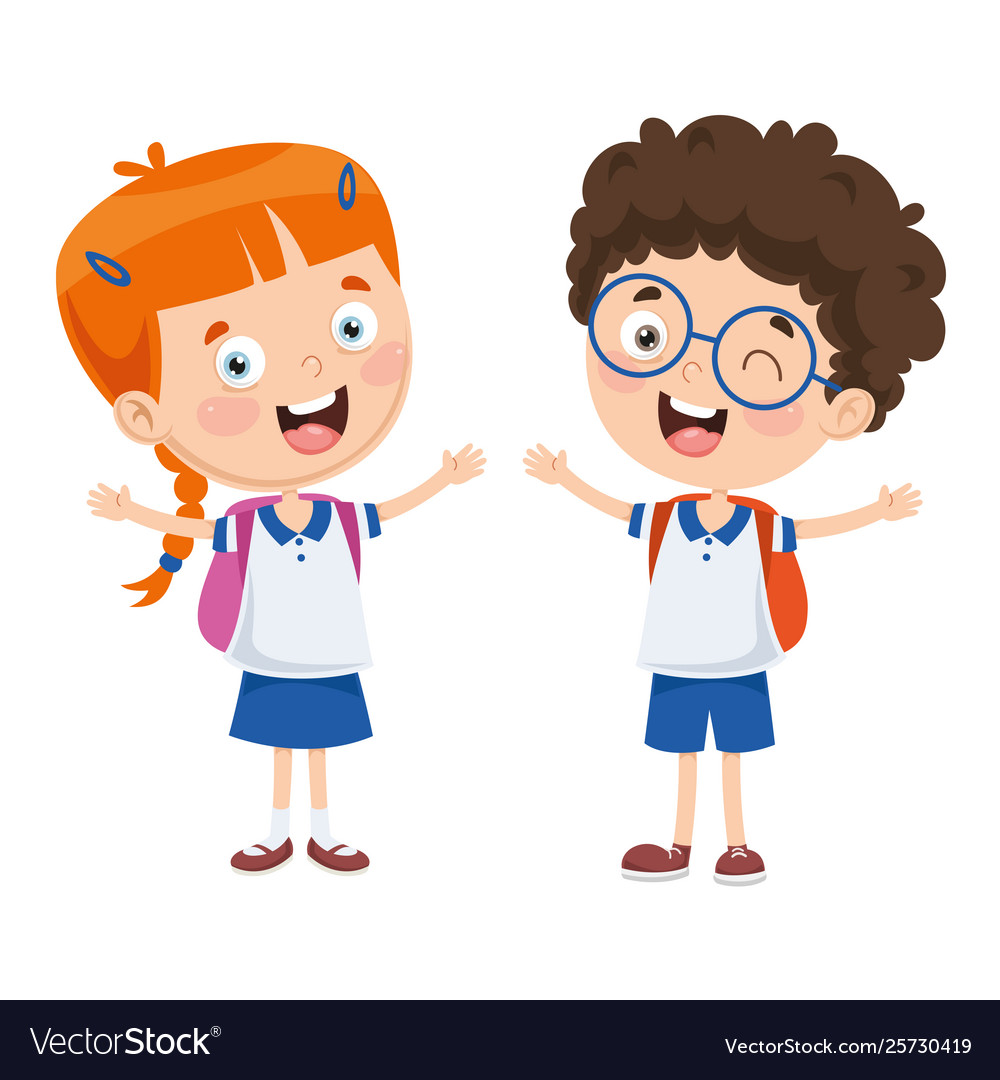 05
Fun corner and wrap-up
Lucky letter
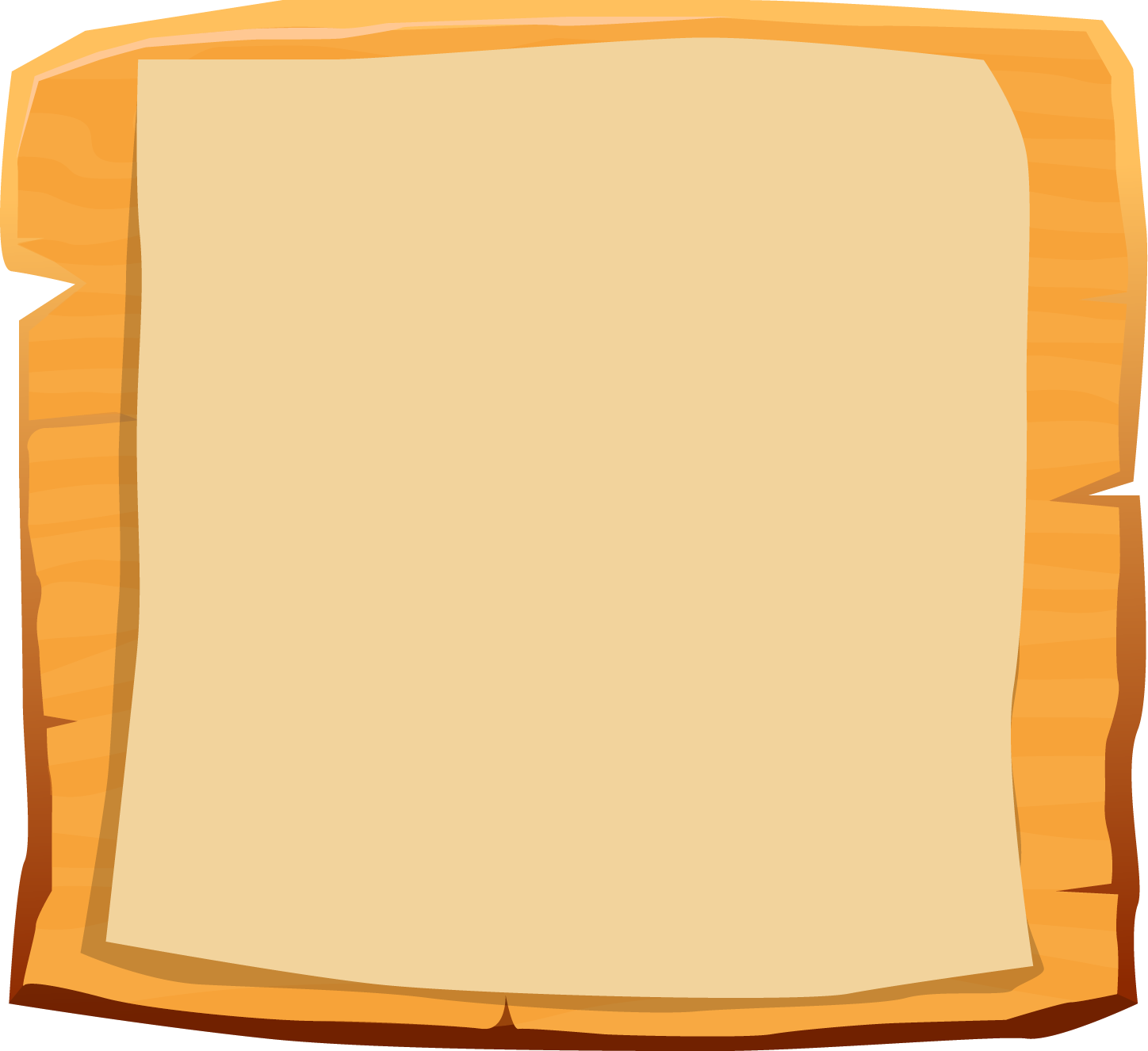 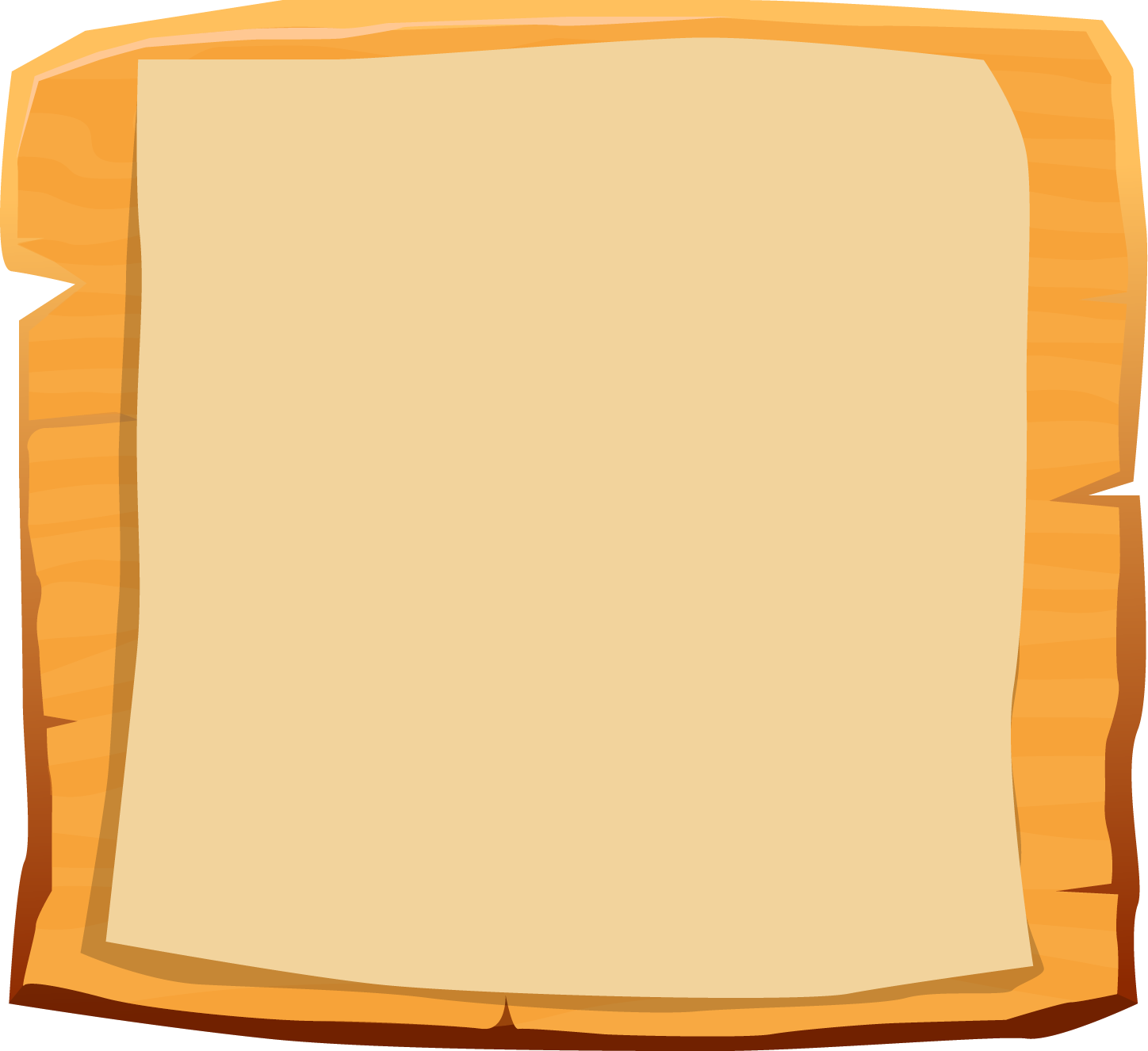 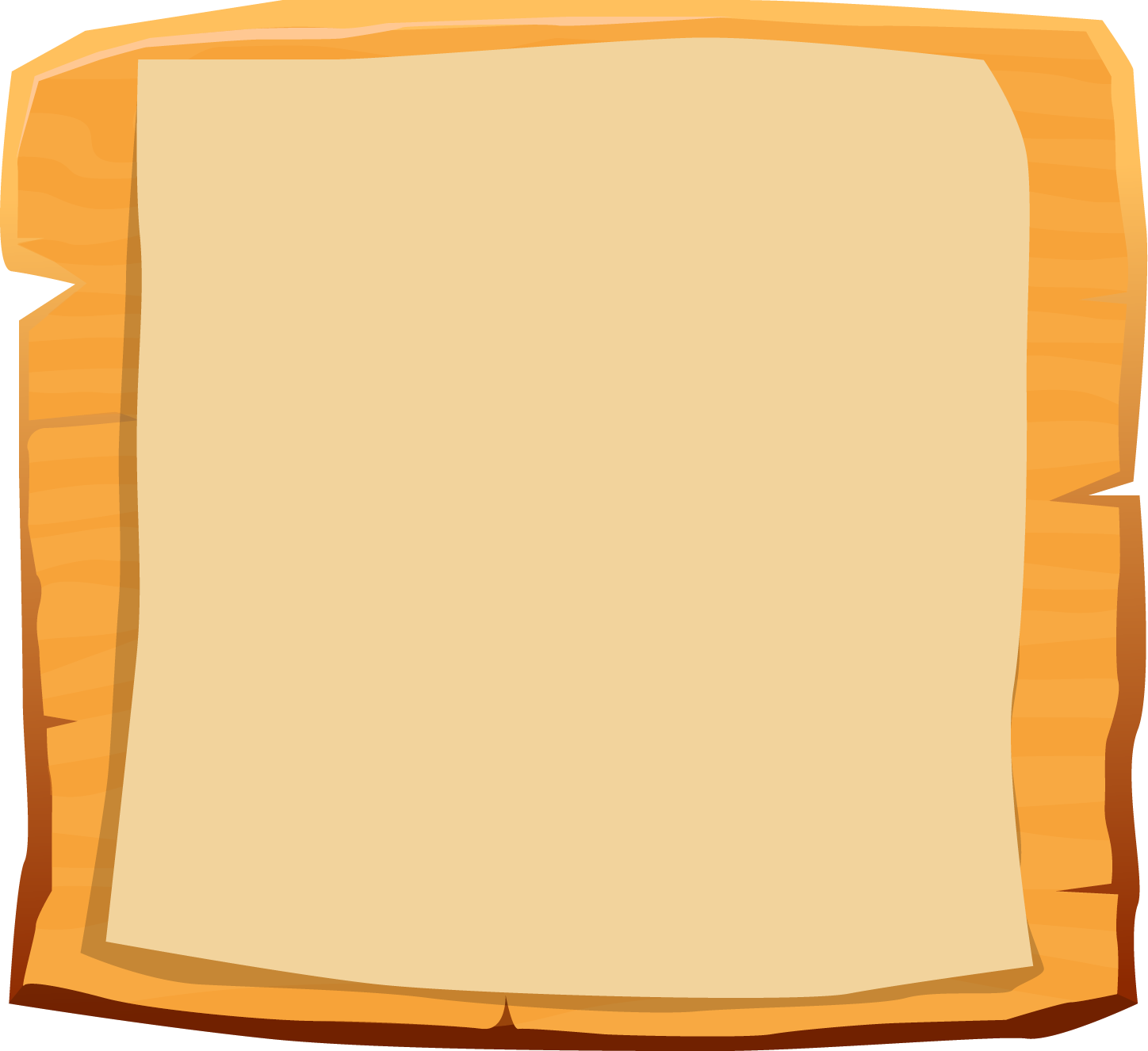 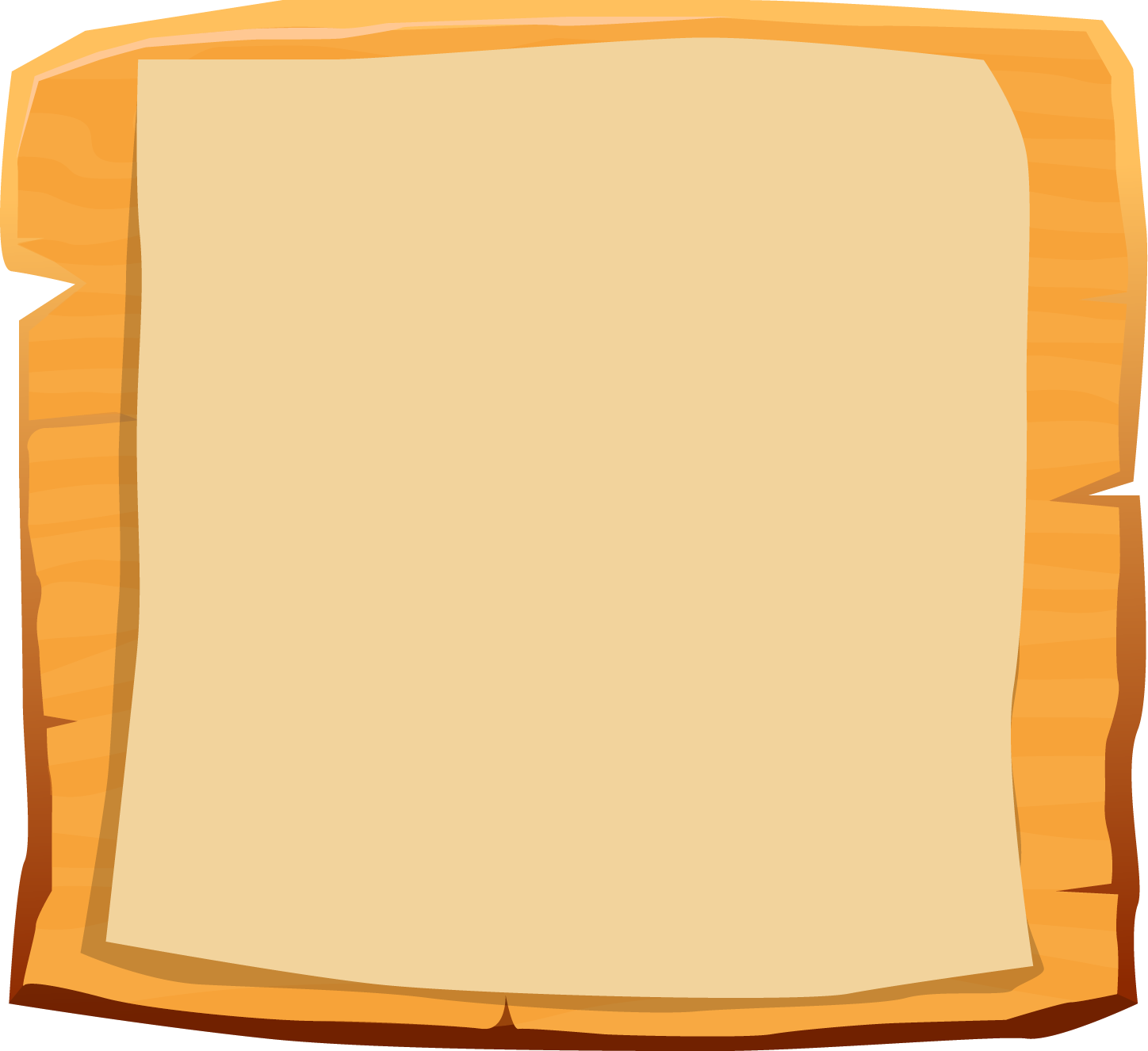 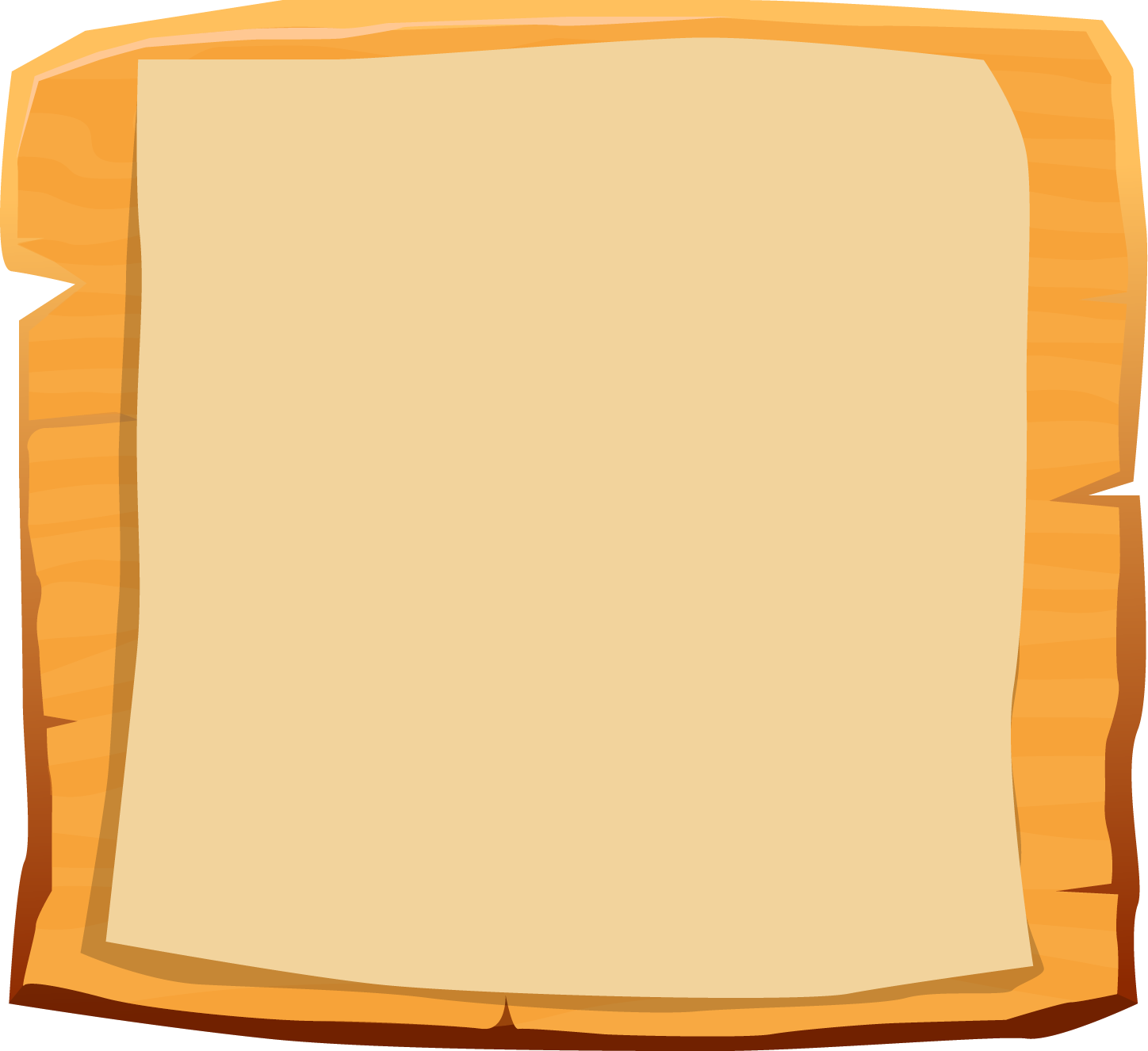 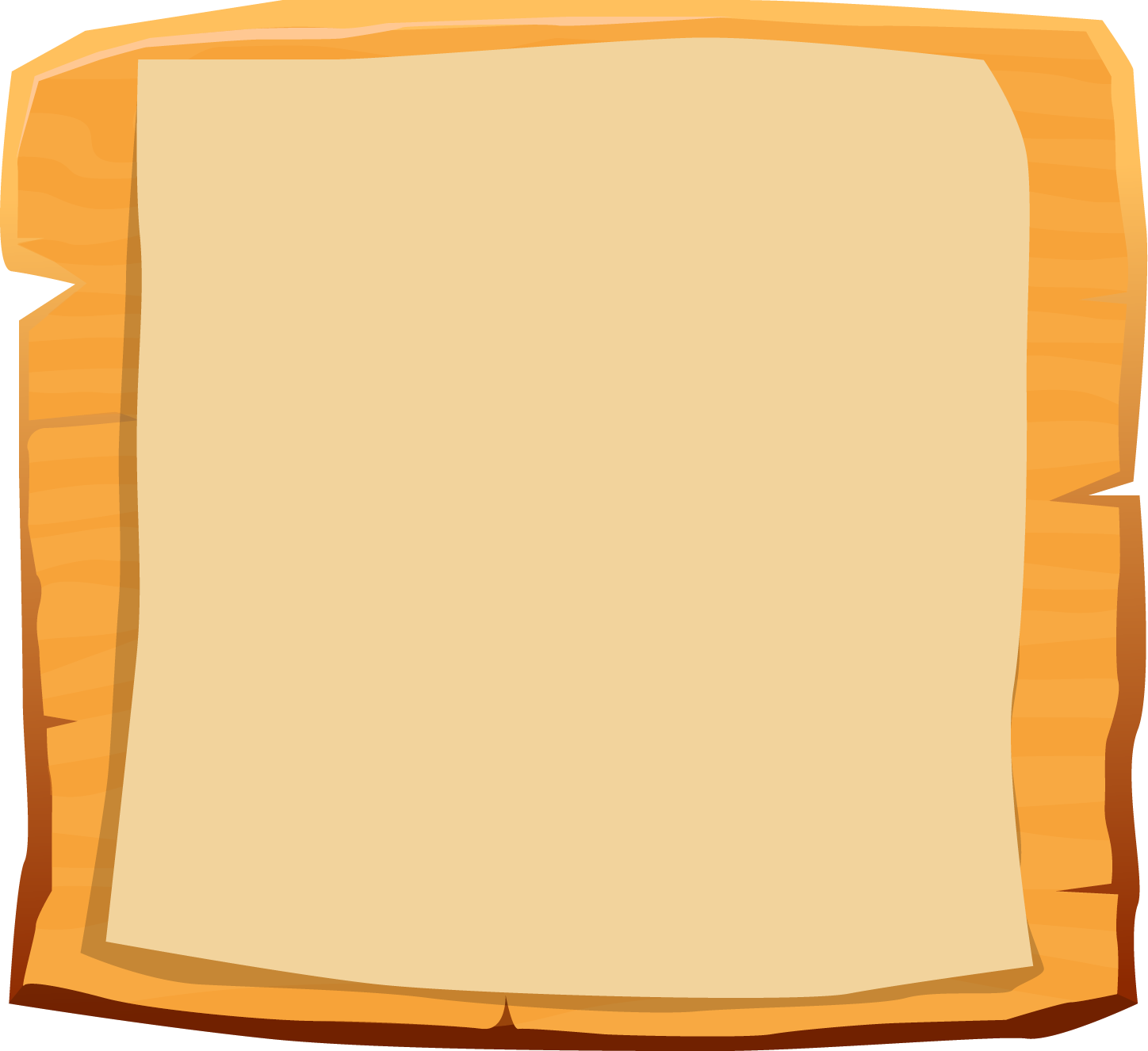 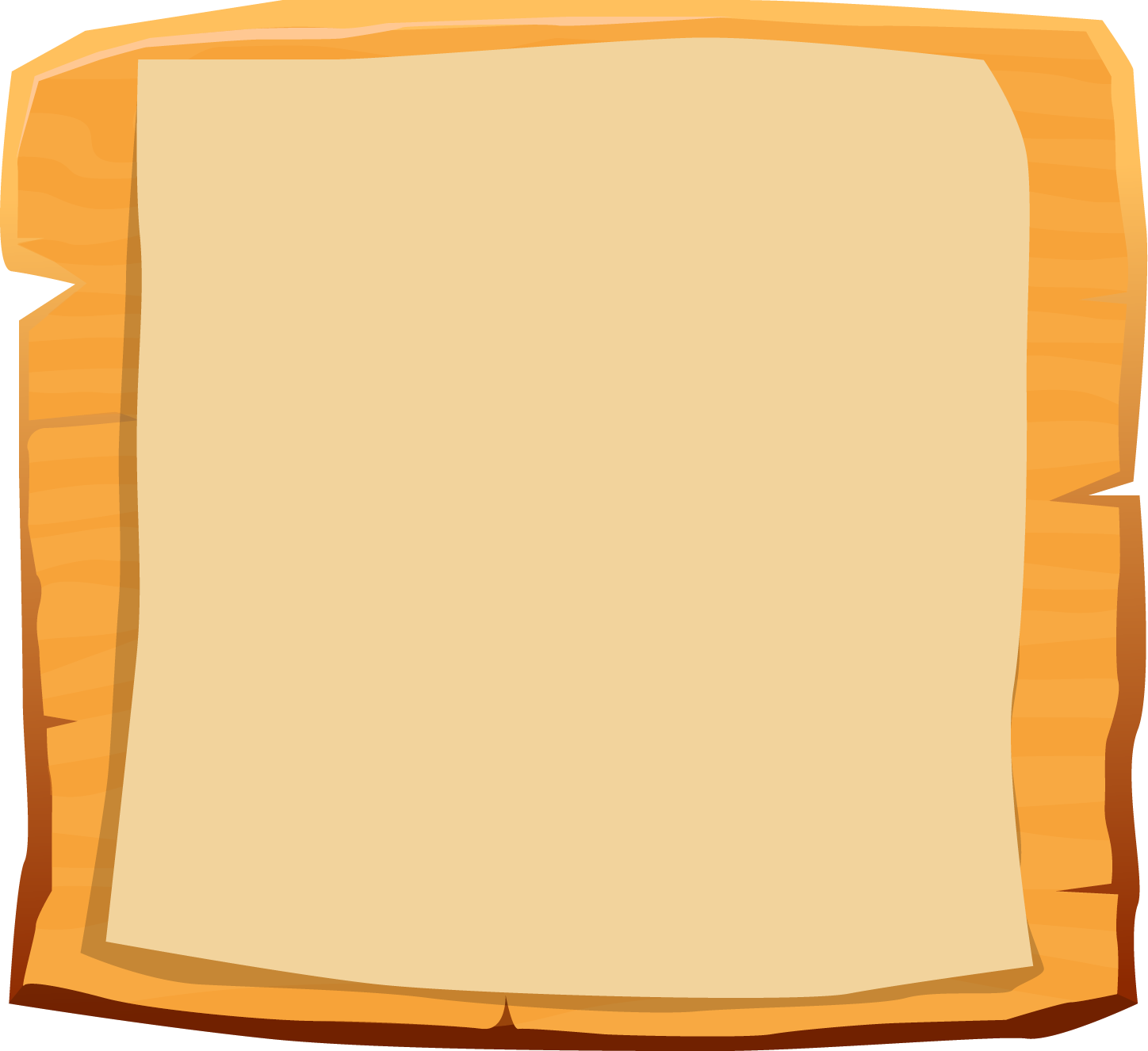 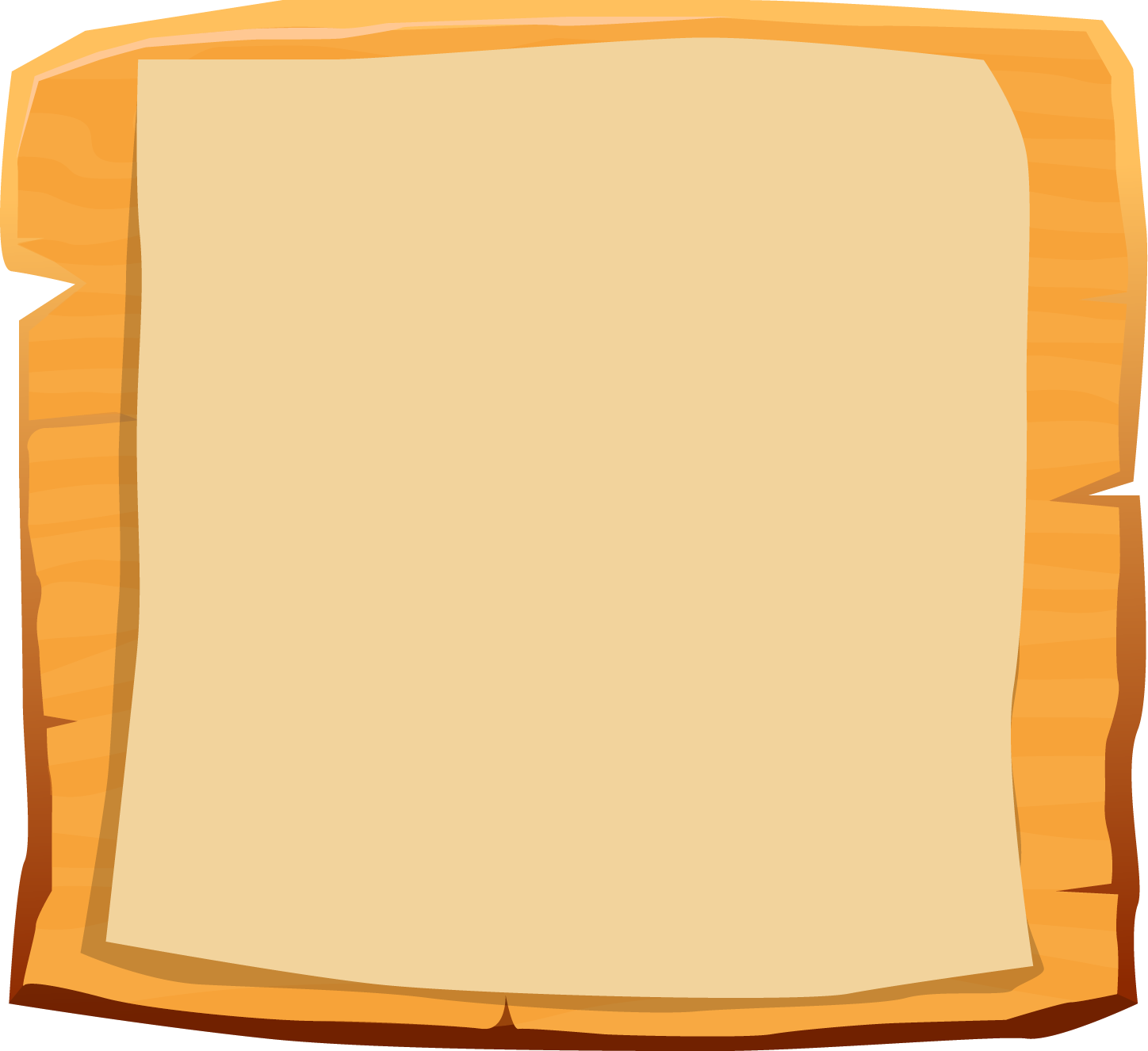 1
1
2
1
1
3
1
2
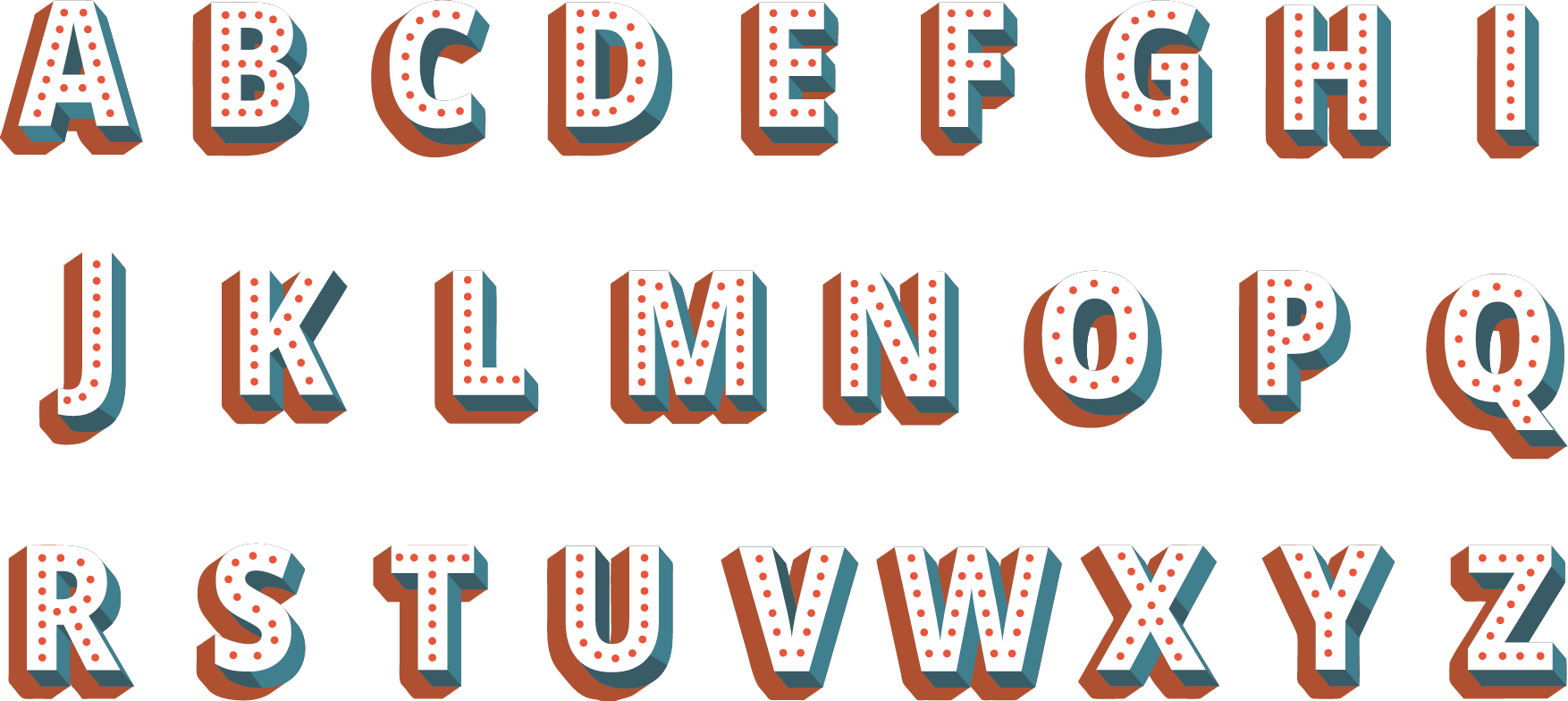 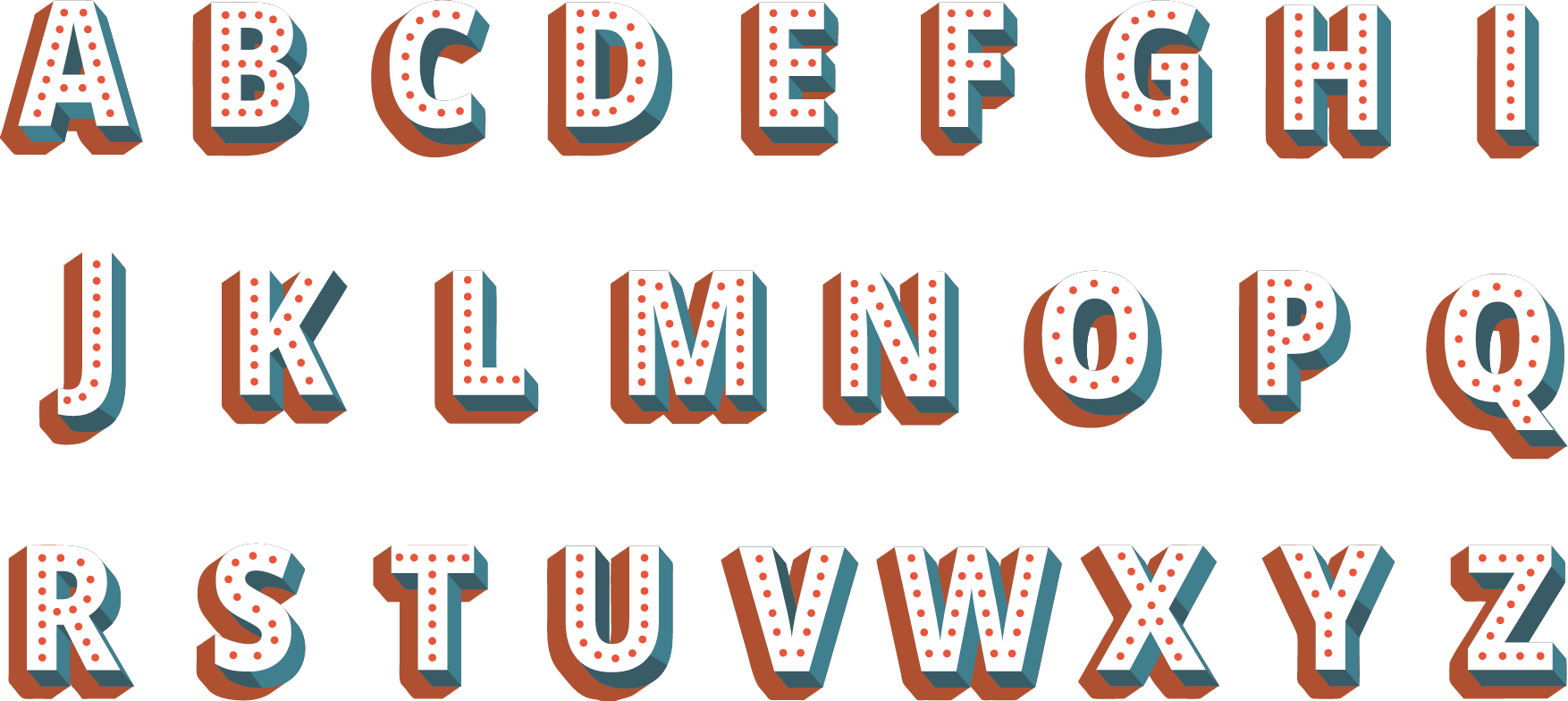 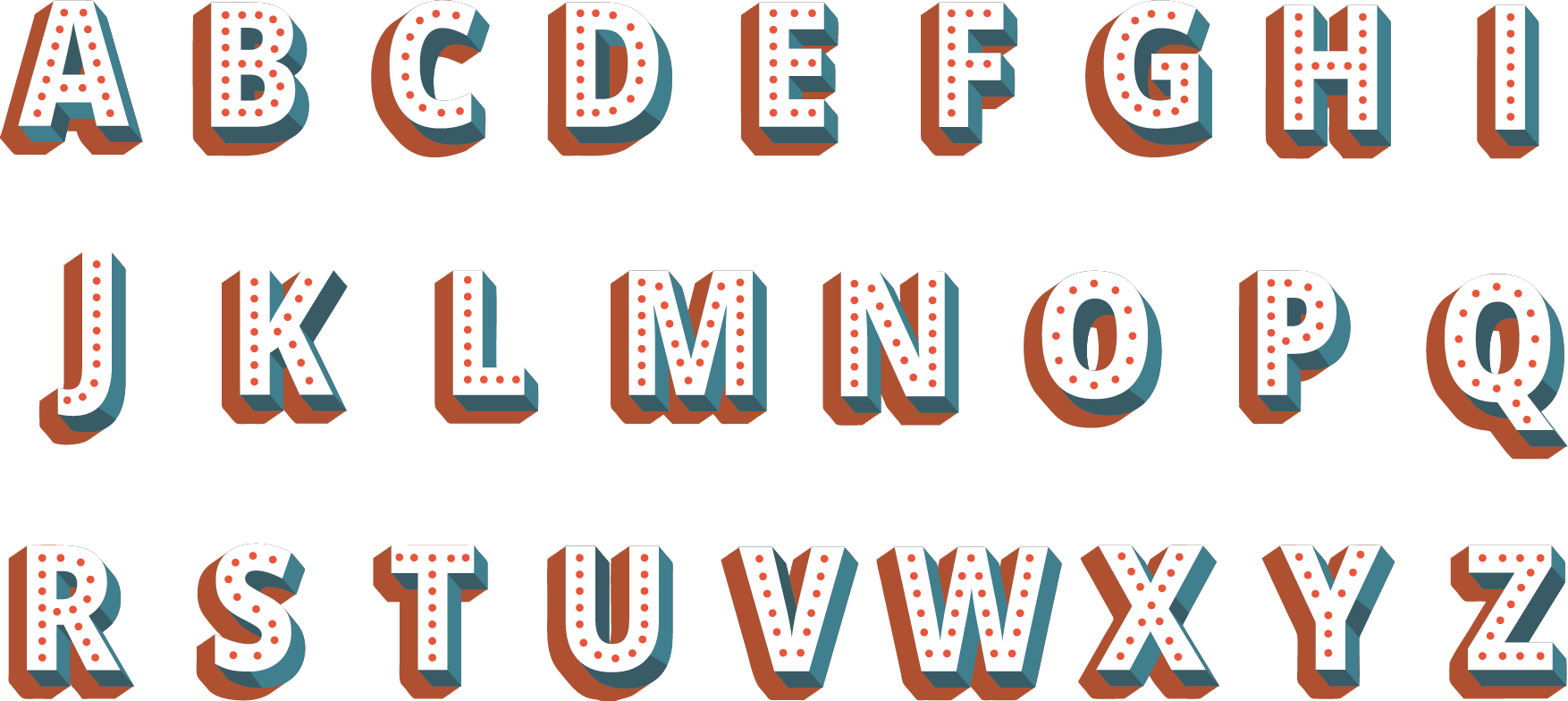 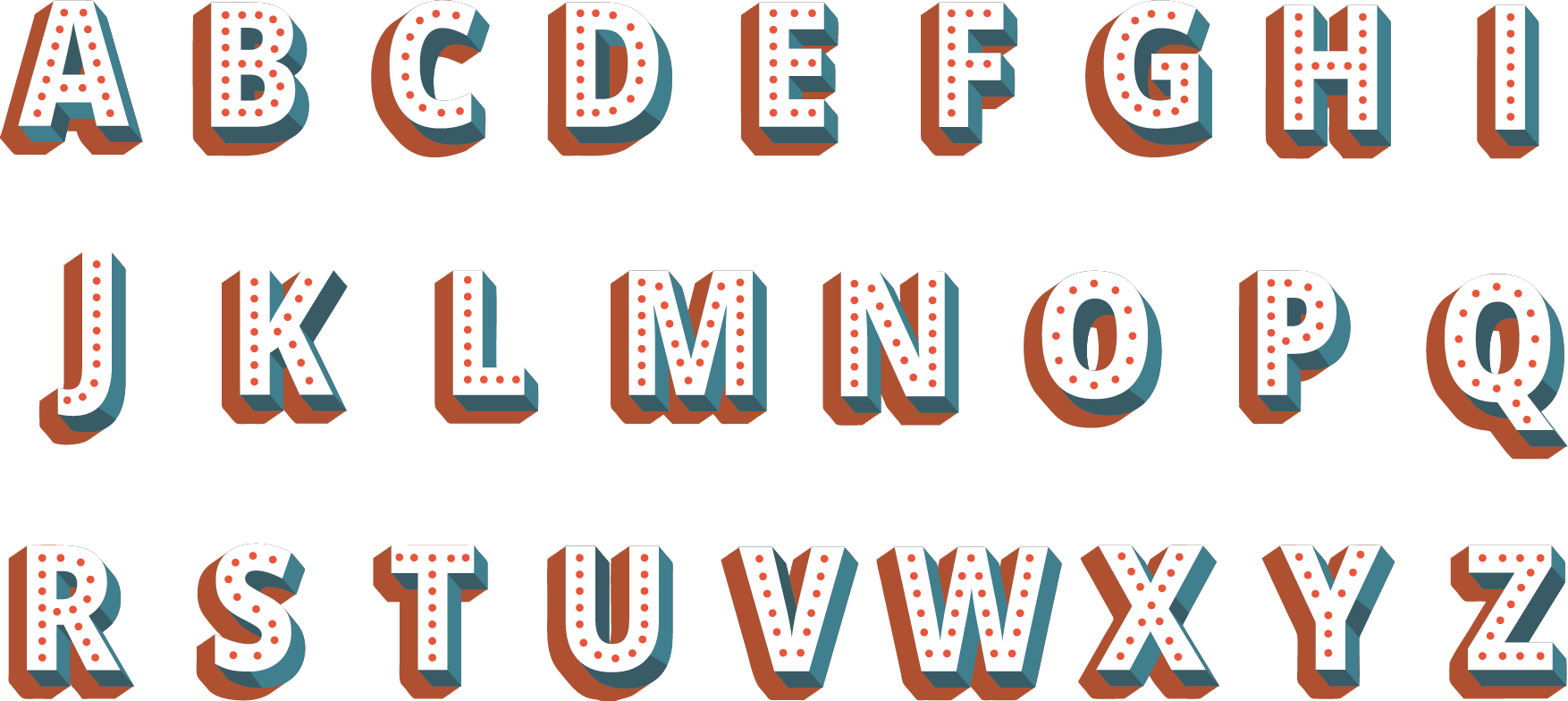 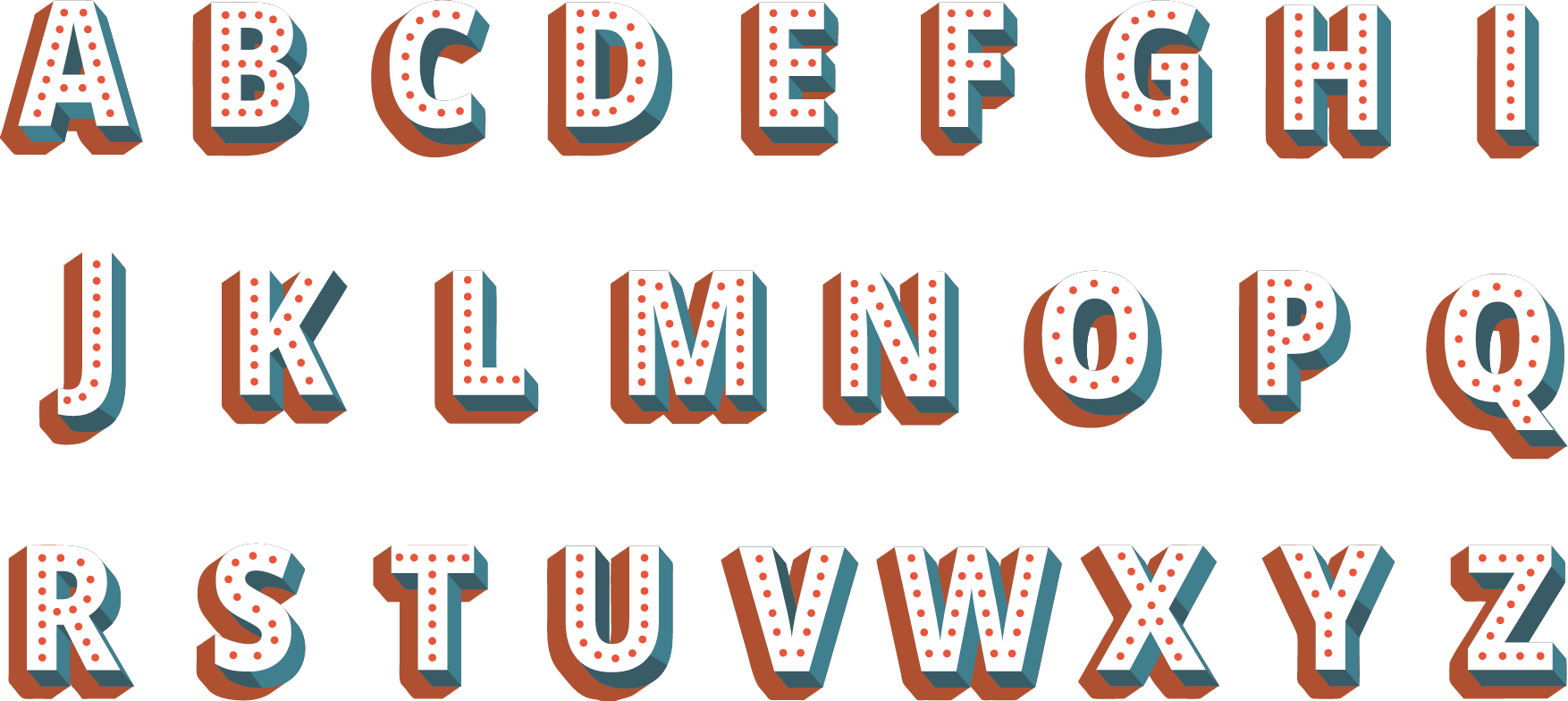 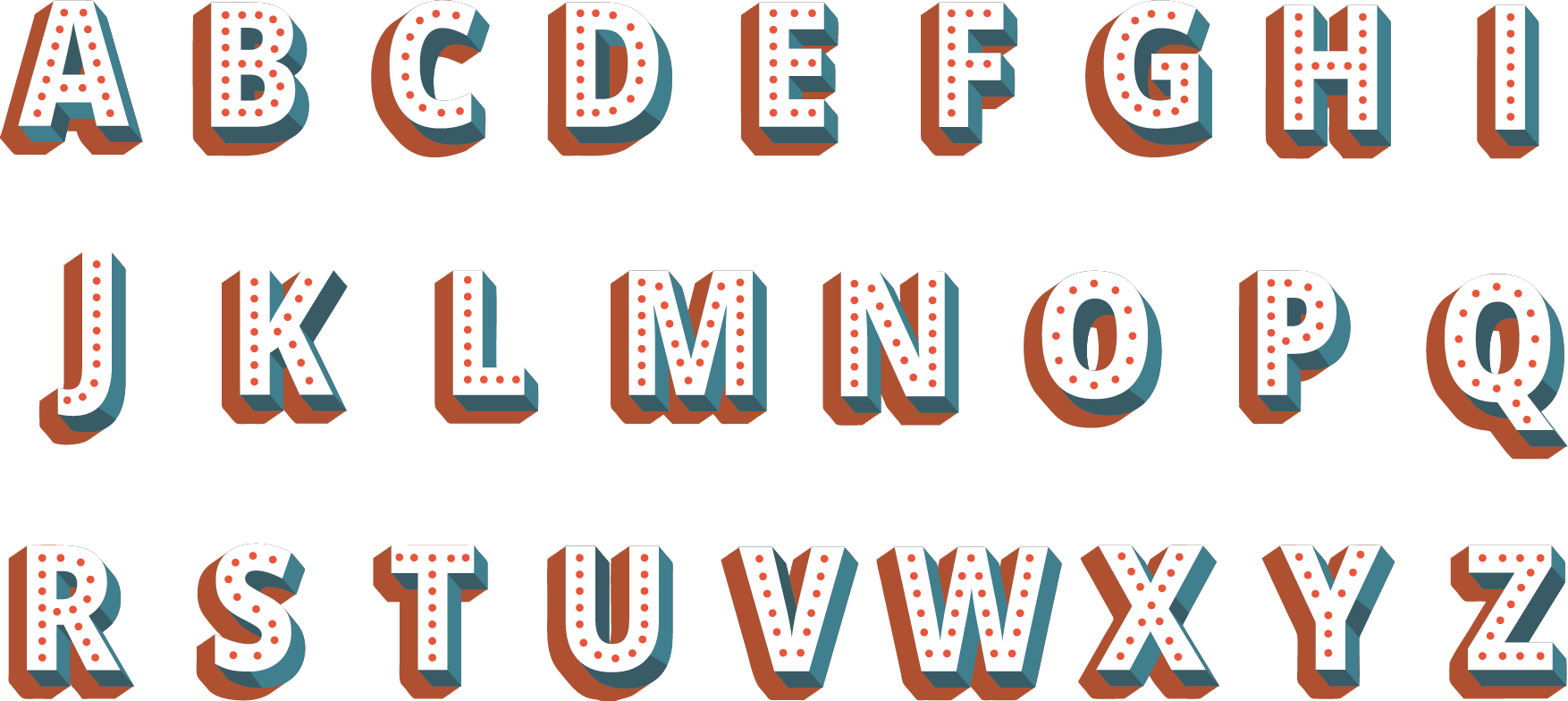 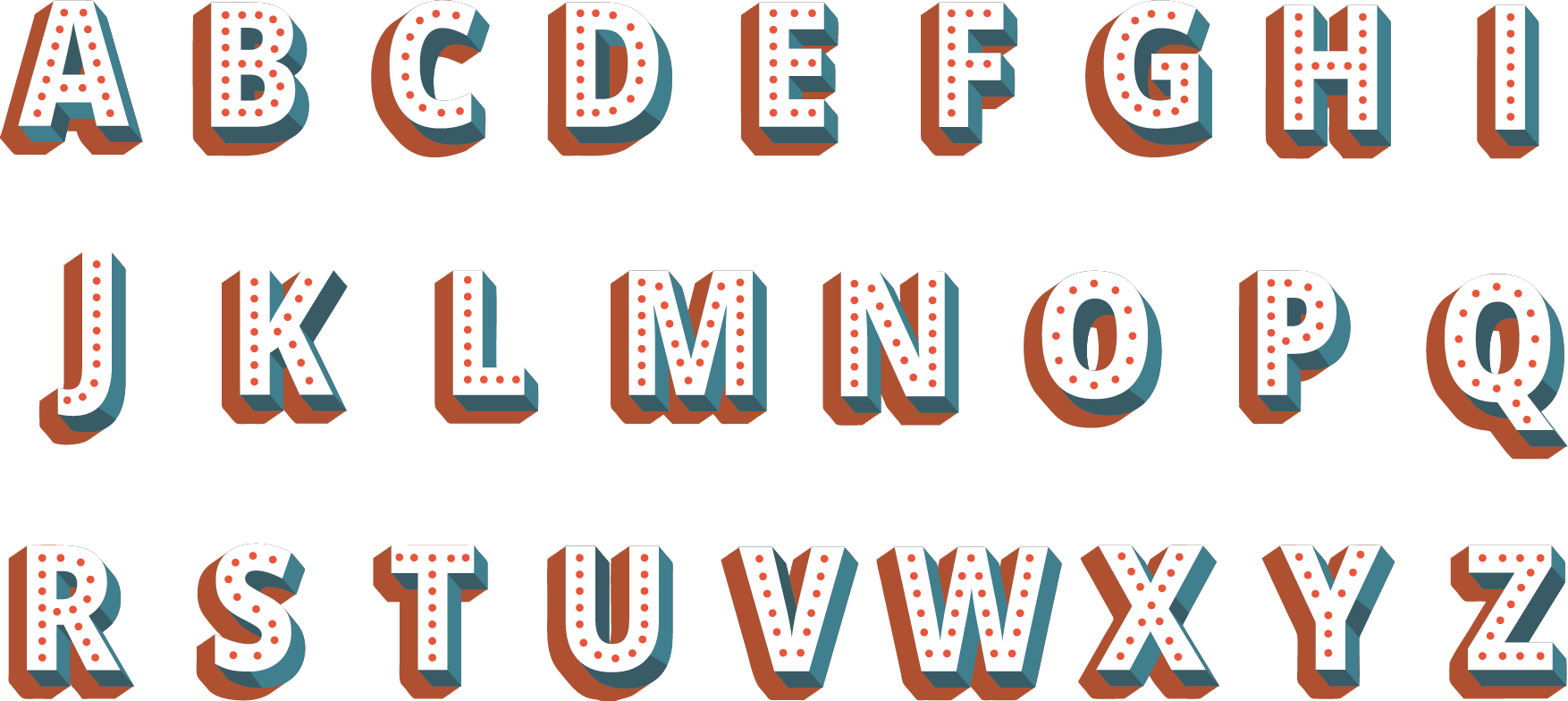 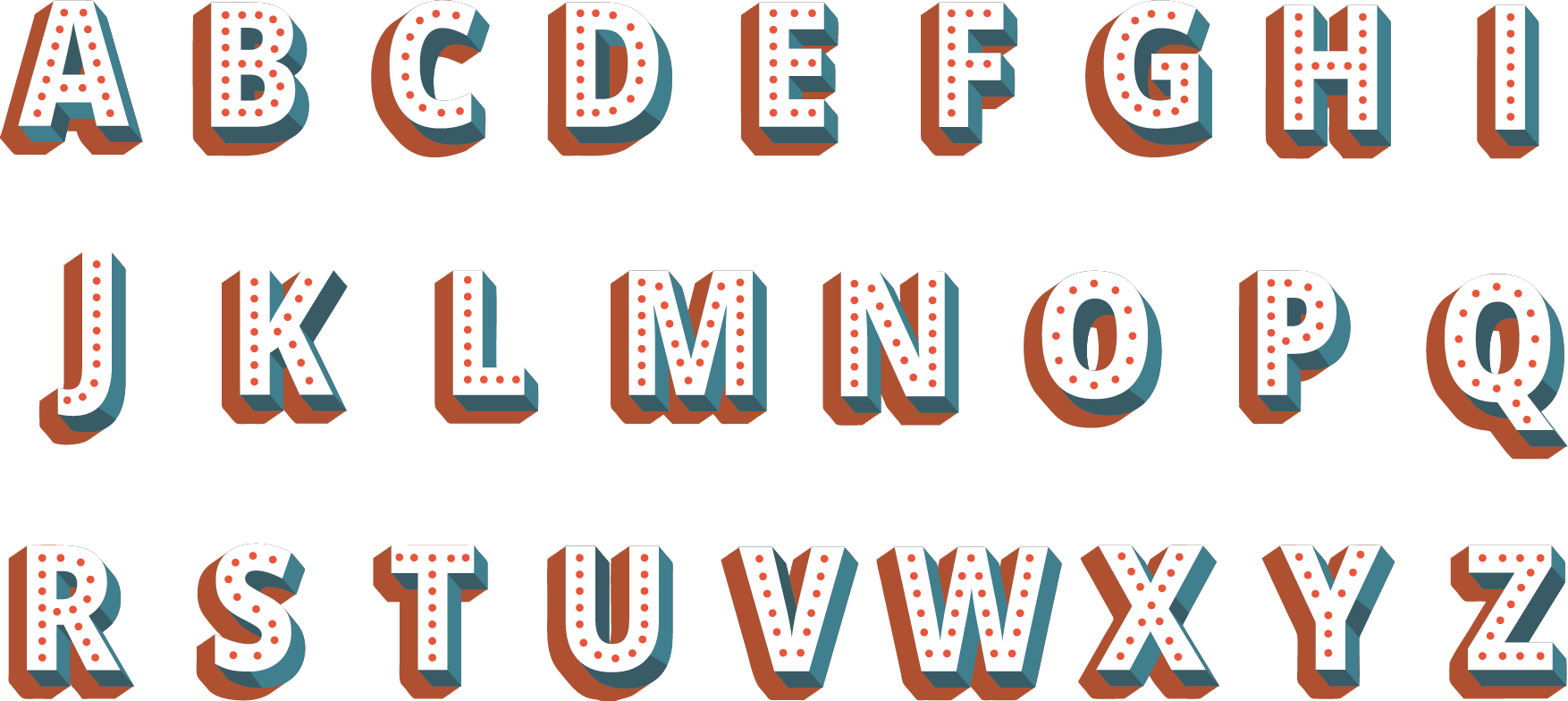 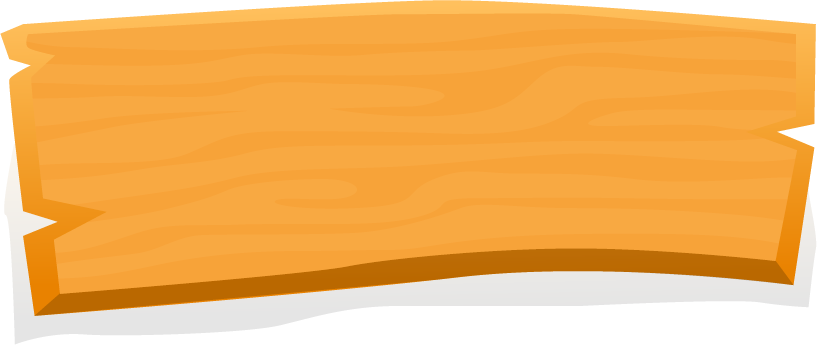 SCOREBOARD
Girls
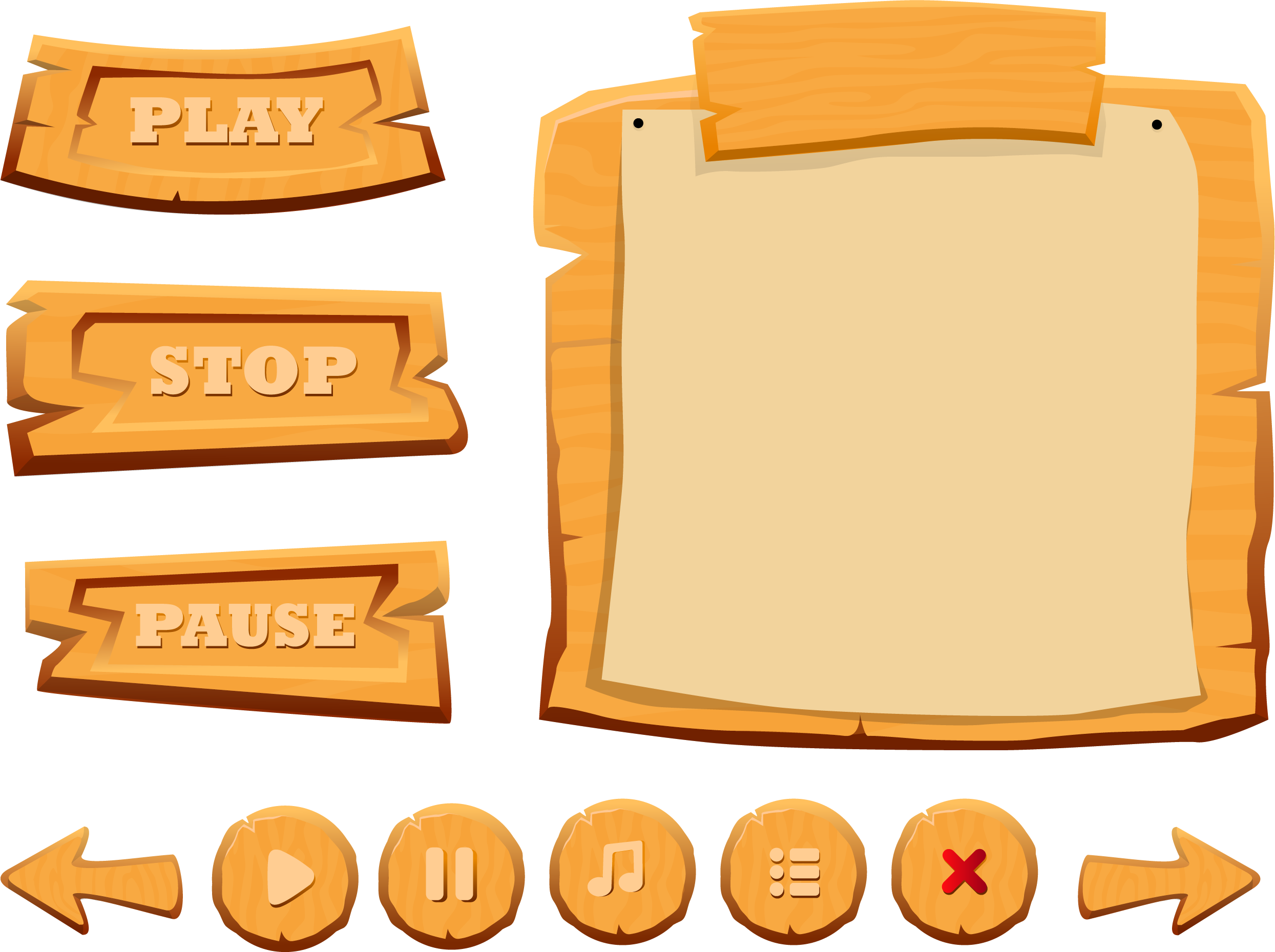 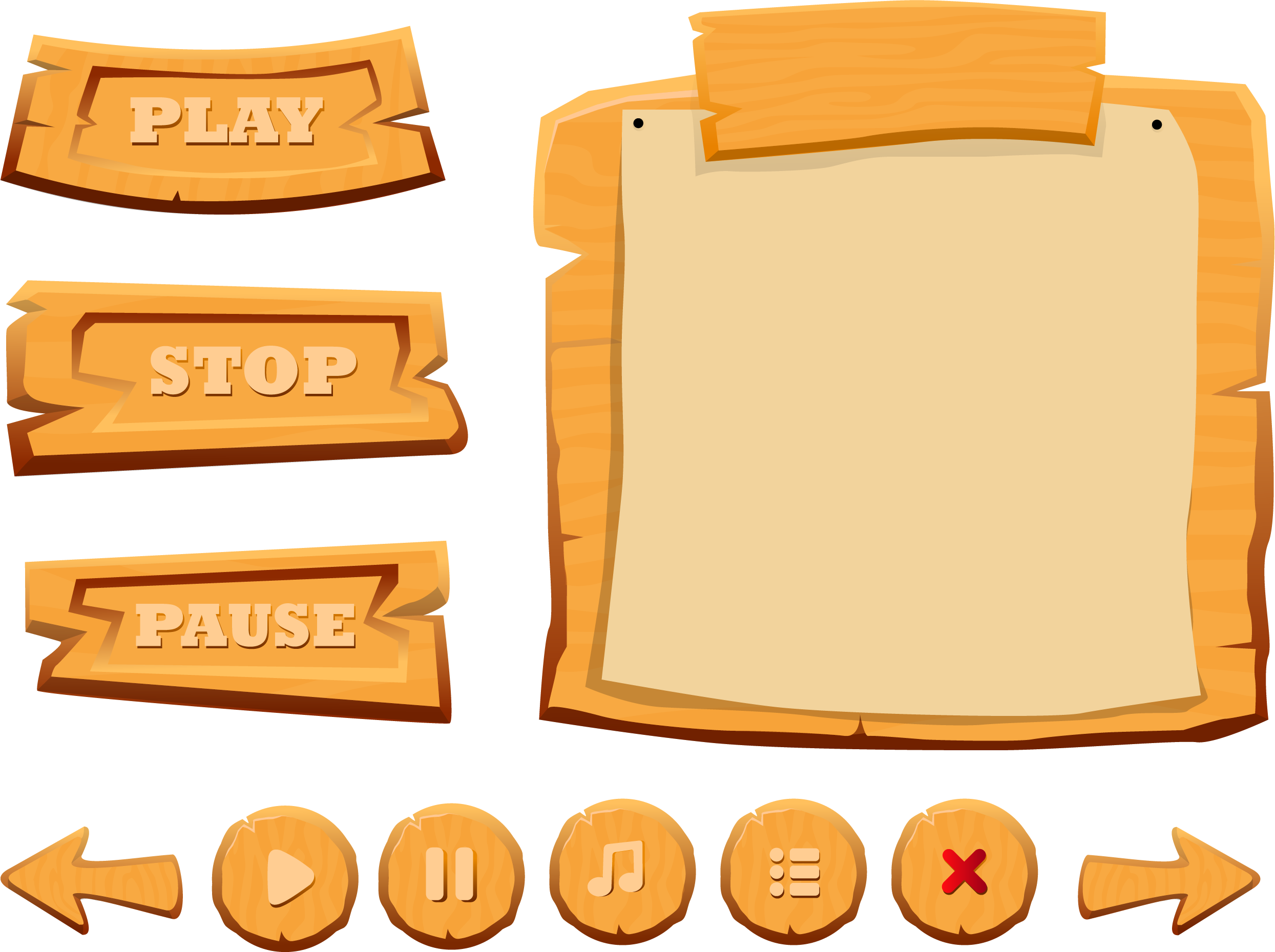 Boys
0
1
2
3
4
5
6
7
8
9
0
1
2
3
4
5
6
7
8
9
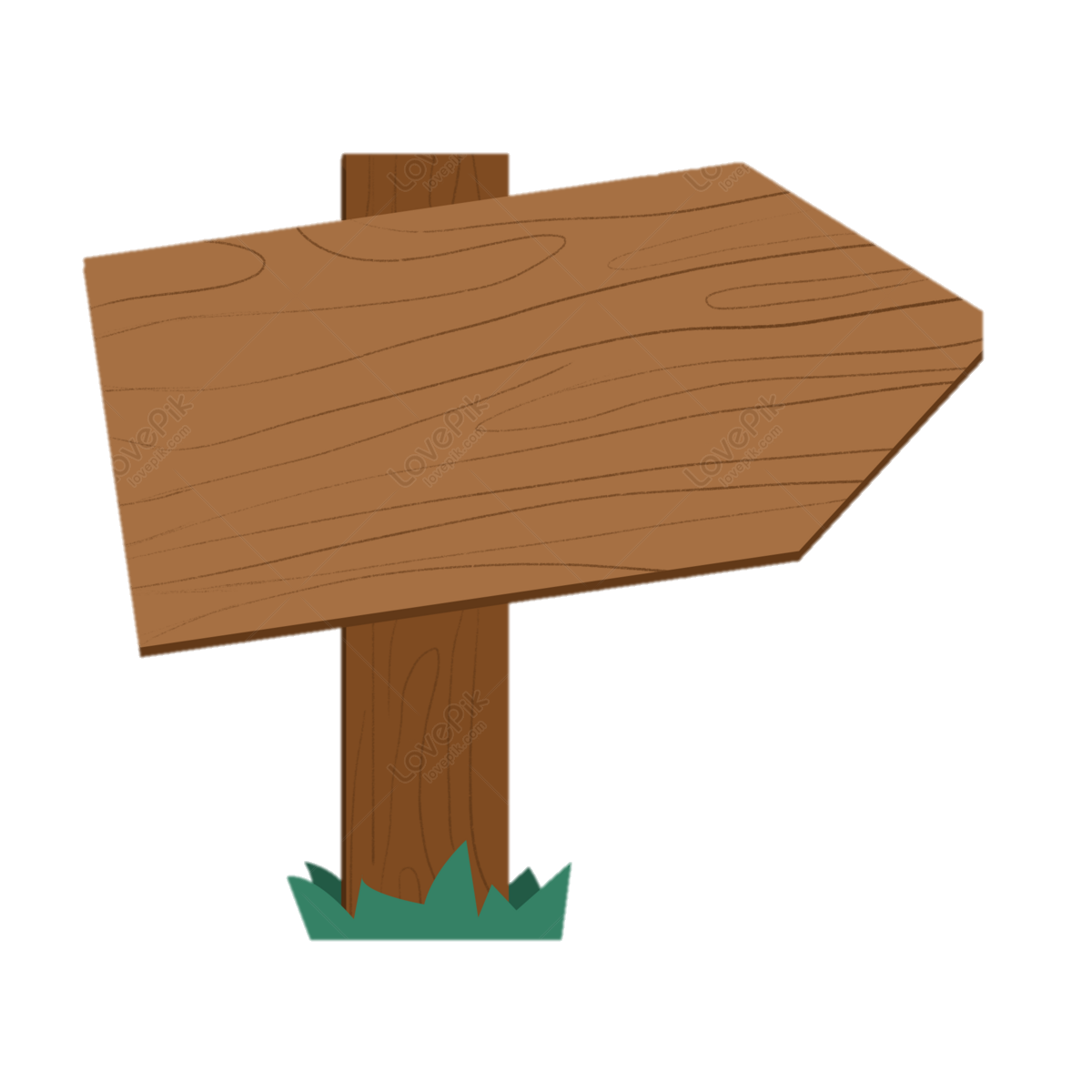 Questions
[Speaker Notes: - Teacher clicks on each team's score board to add up on the score.
- Teacher click on the Questions sign to get back to the questions slide]
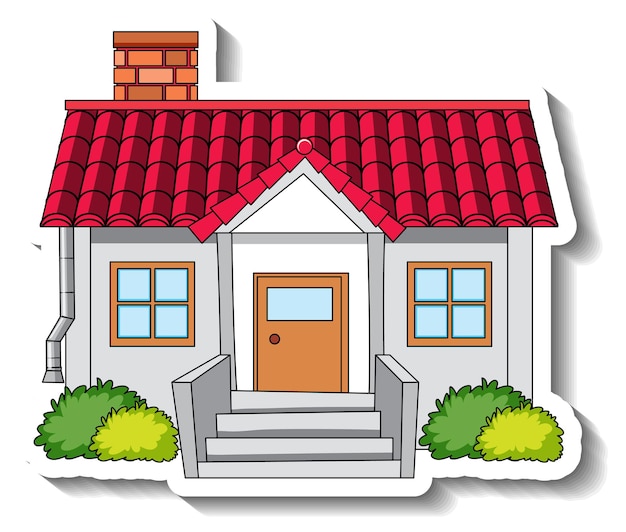 Do you live in this house?
Yes, I do.
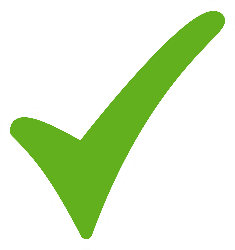 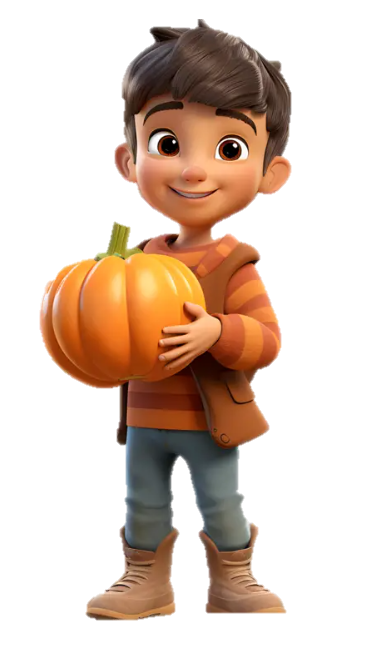 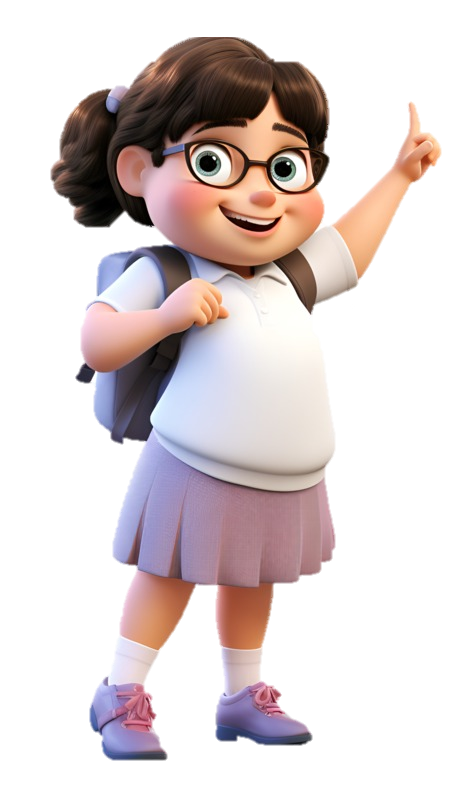 Do you live in that house?
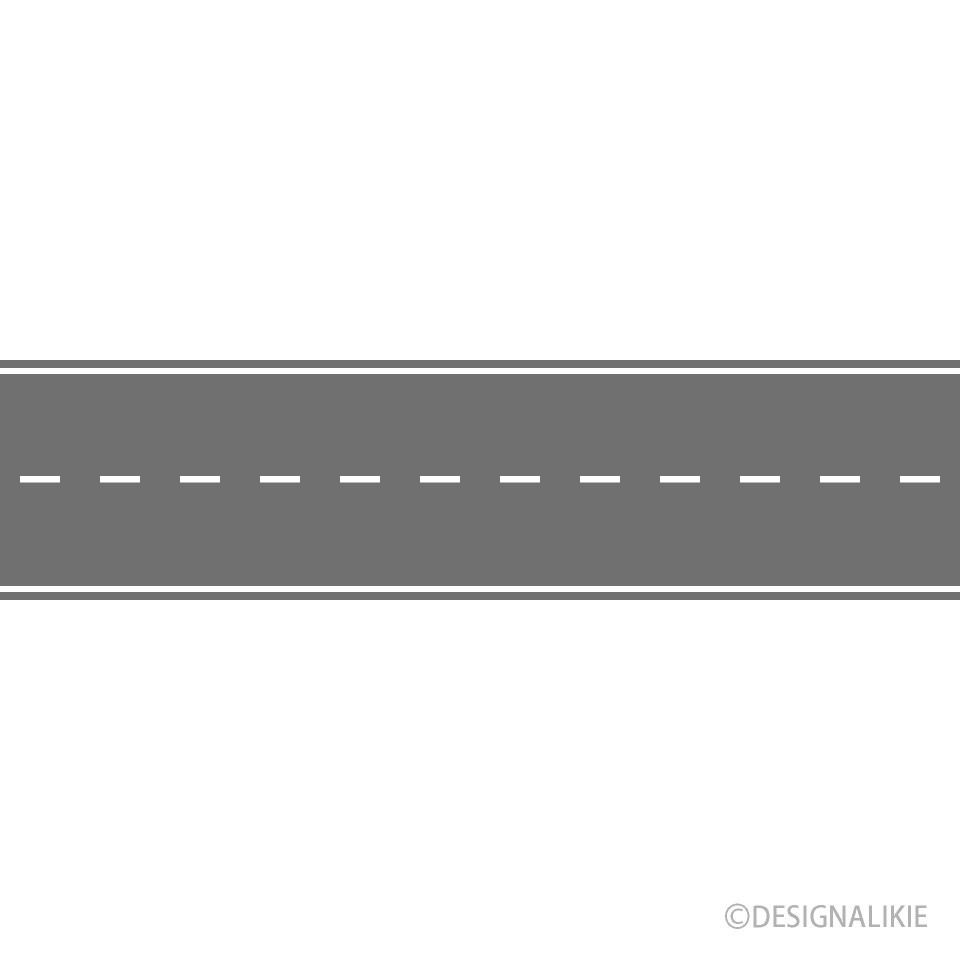 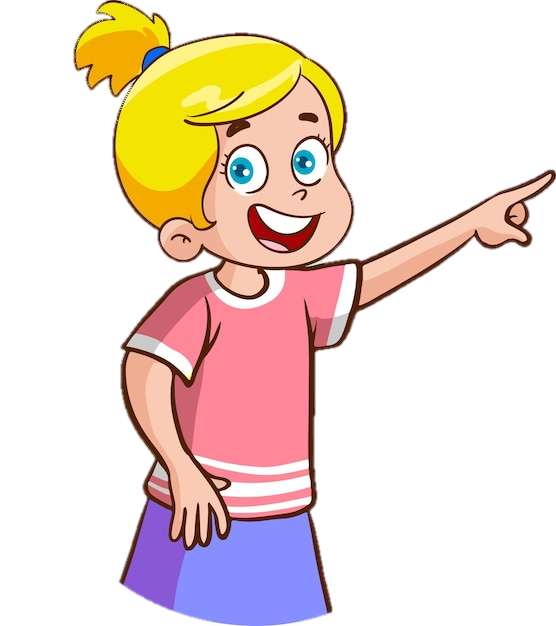 Yes, I do.
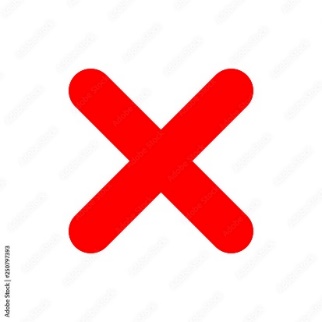 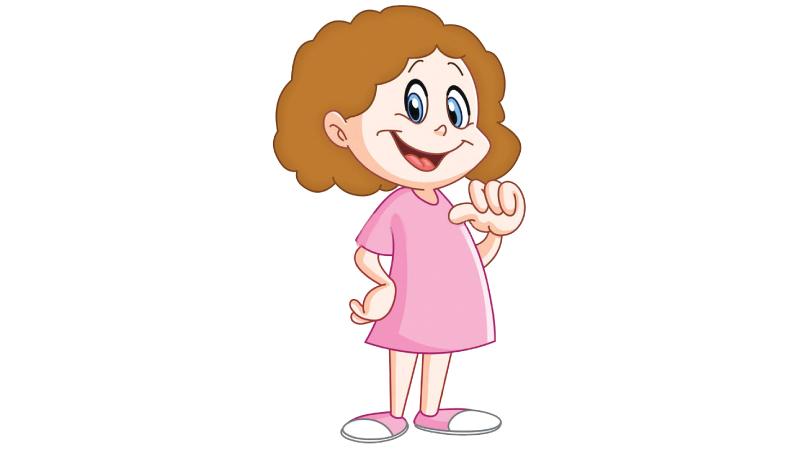 Moon Building
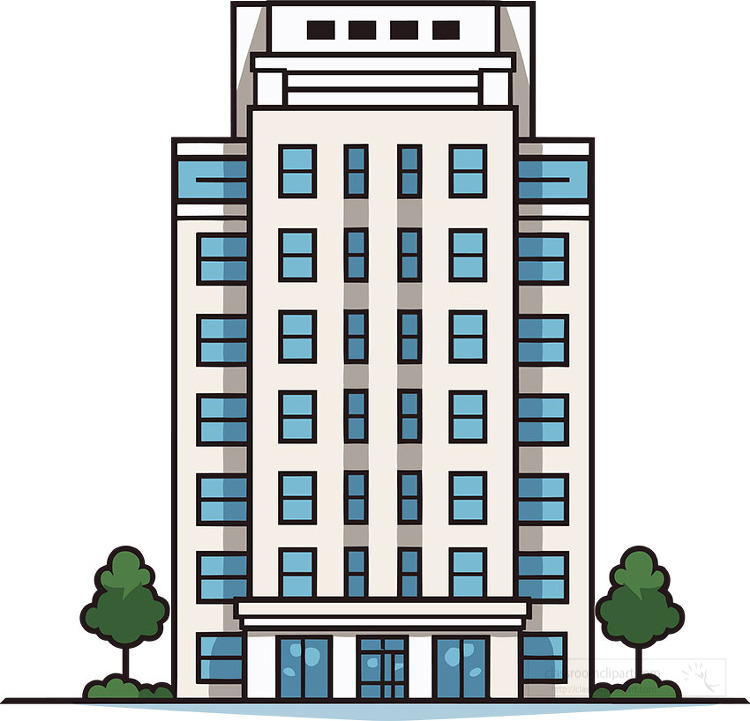 Do you live in this building?
No, I don't.
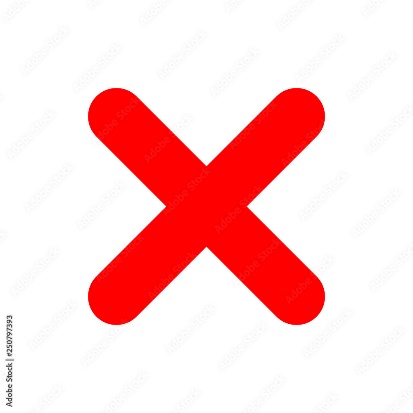 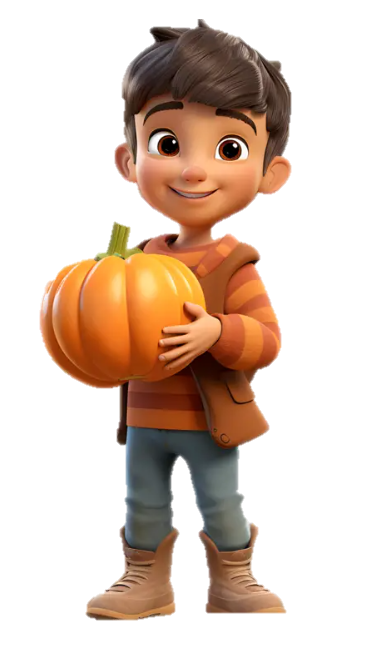 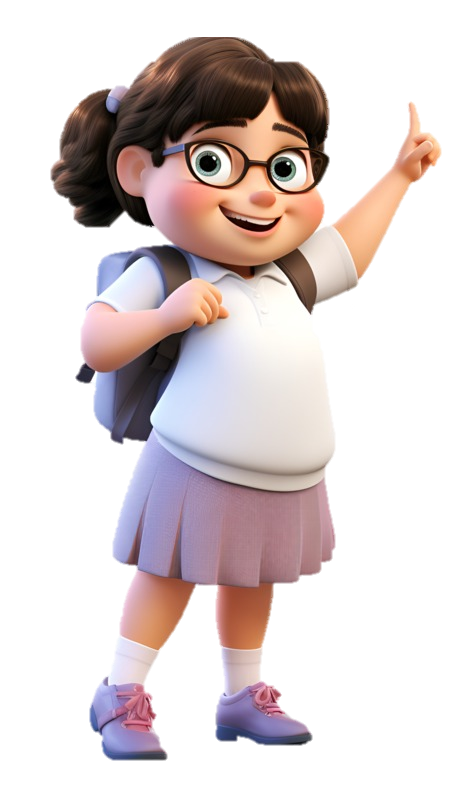 Moon Building
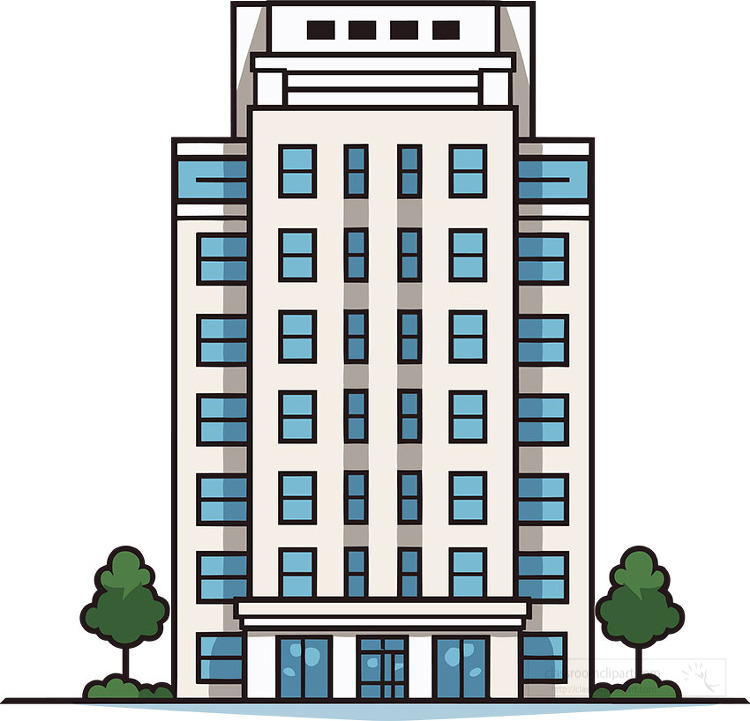 Do you live in that building?
No, I don't.
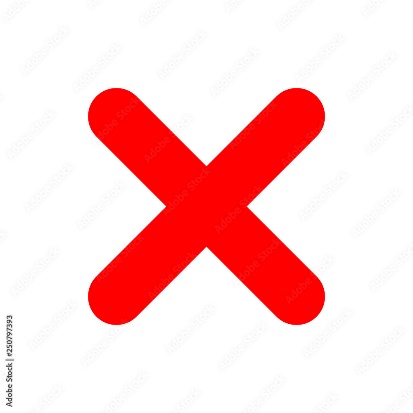 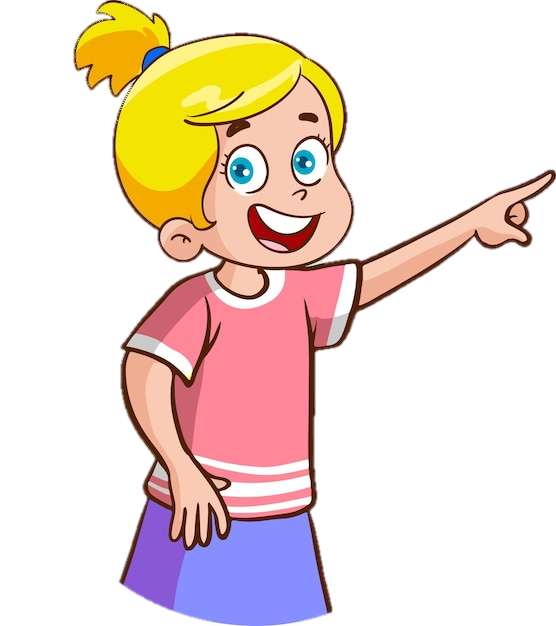 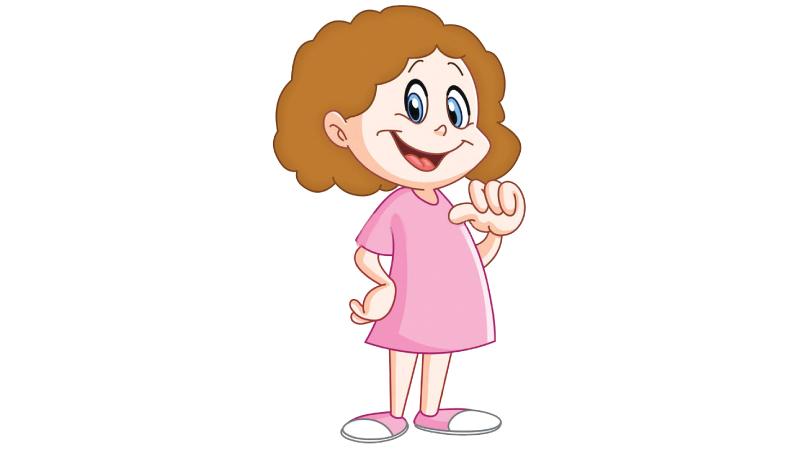 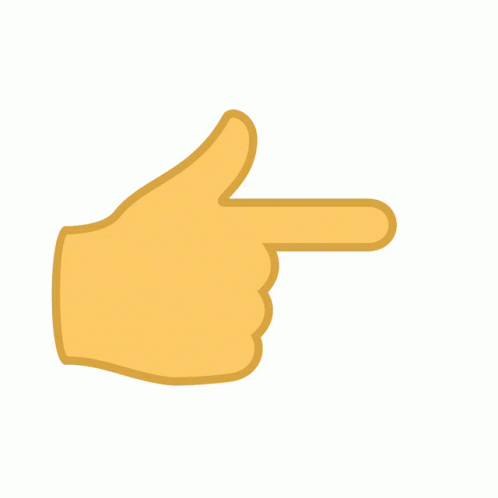 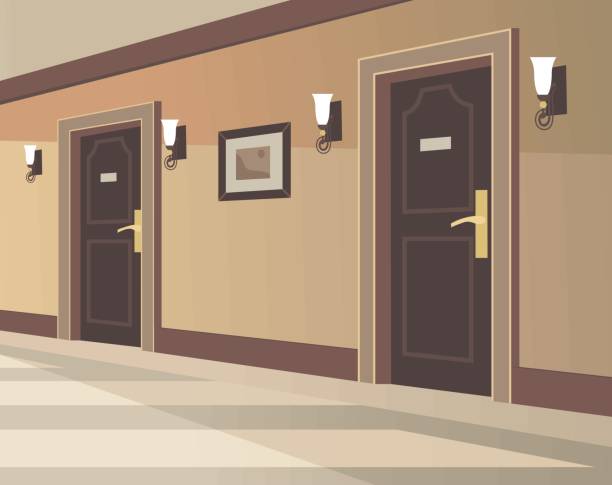 Do you live in this flat?
No, I don't.
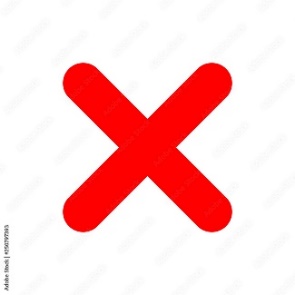 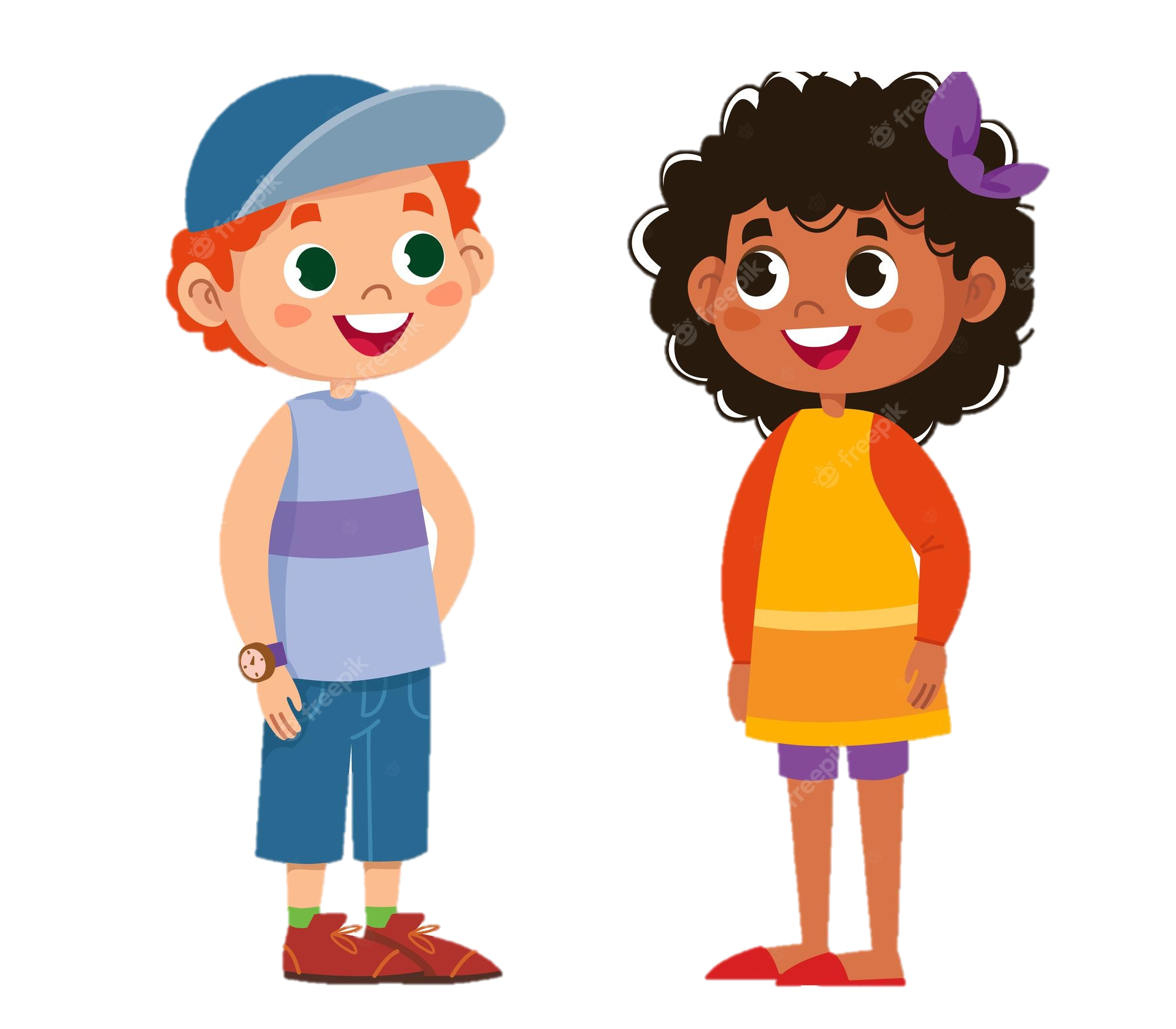 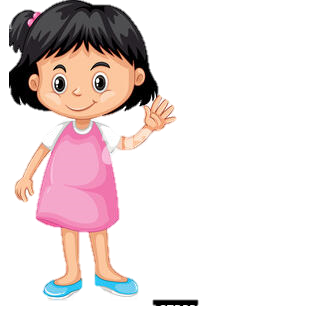 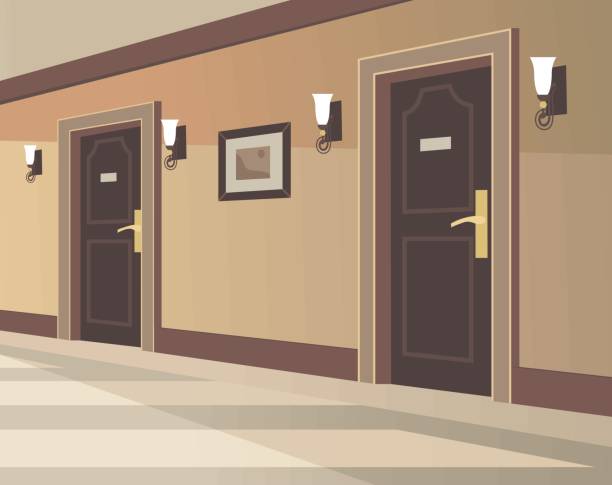 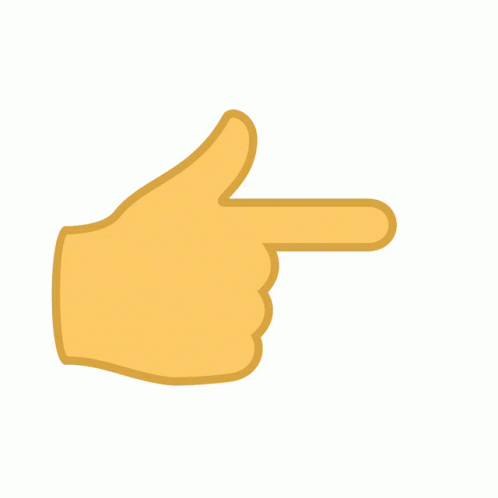 Do you live in that flat?
Yes, I do.
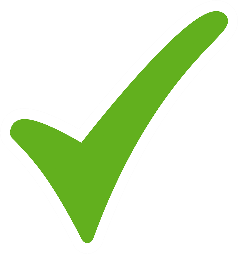 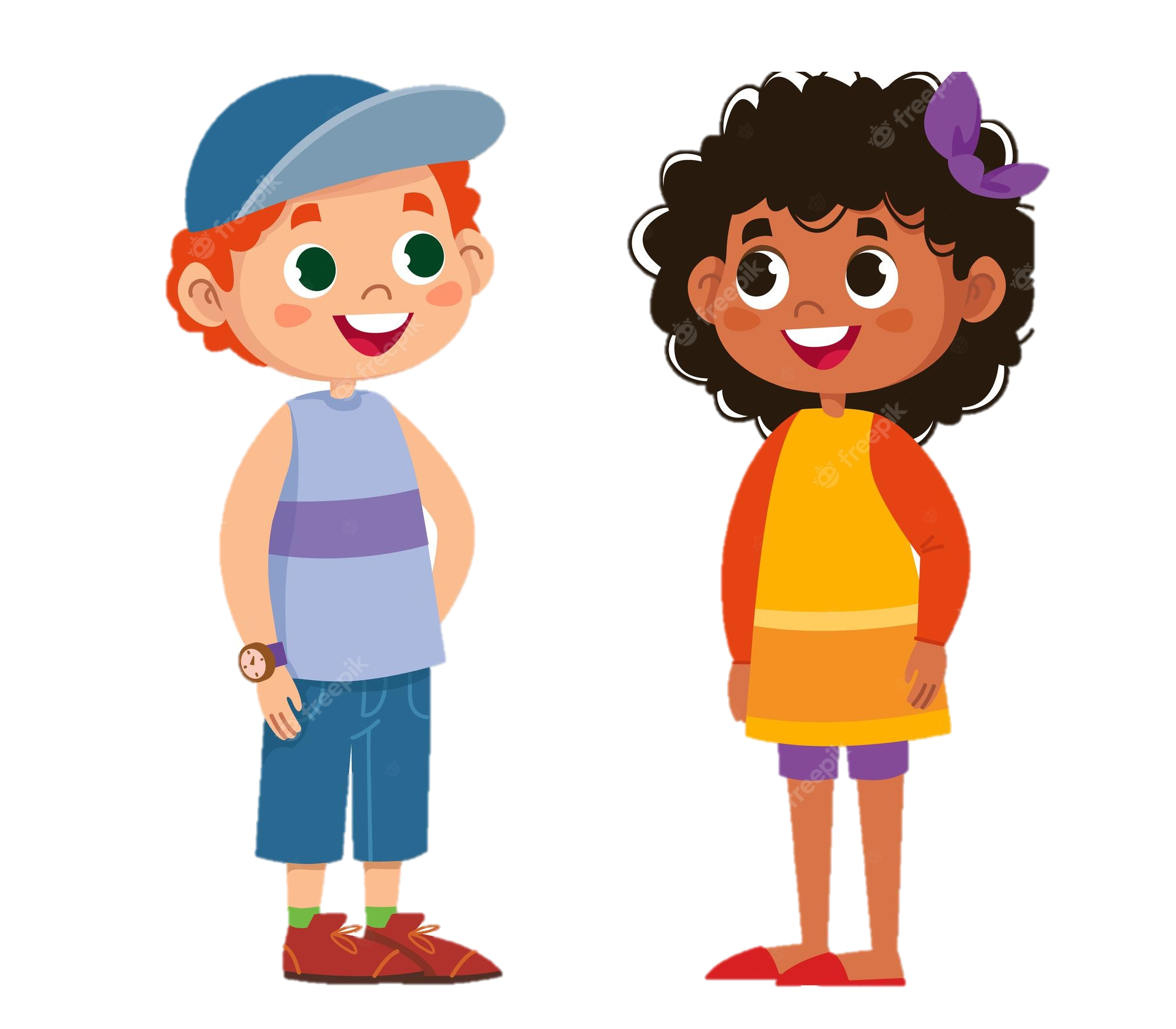 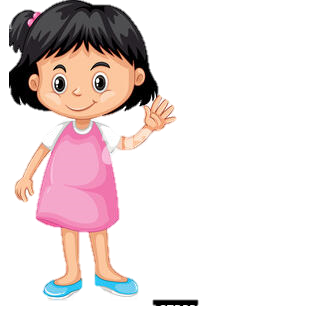 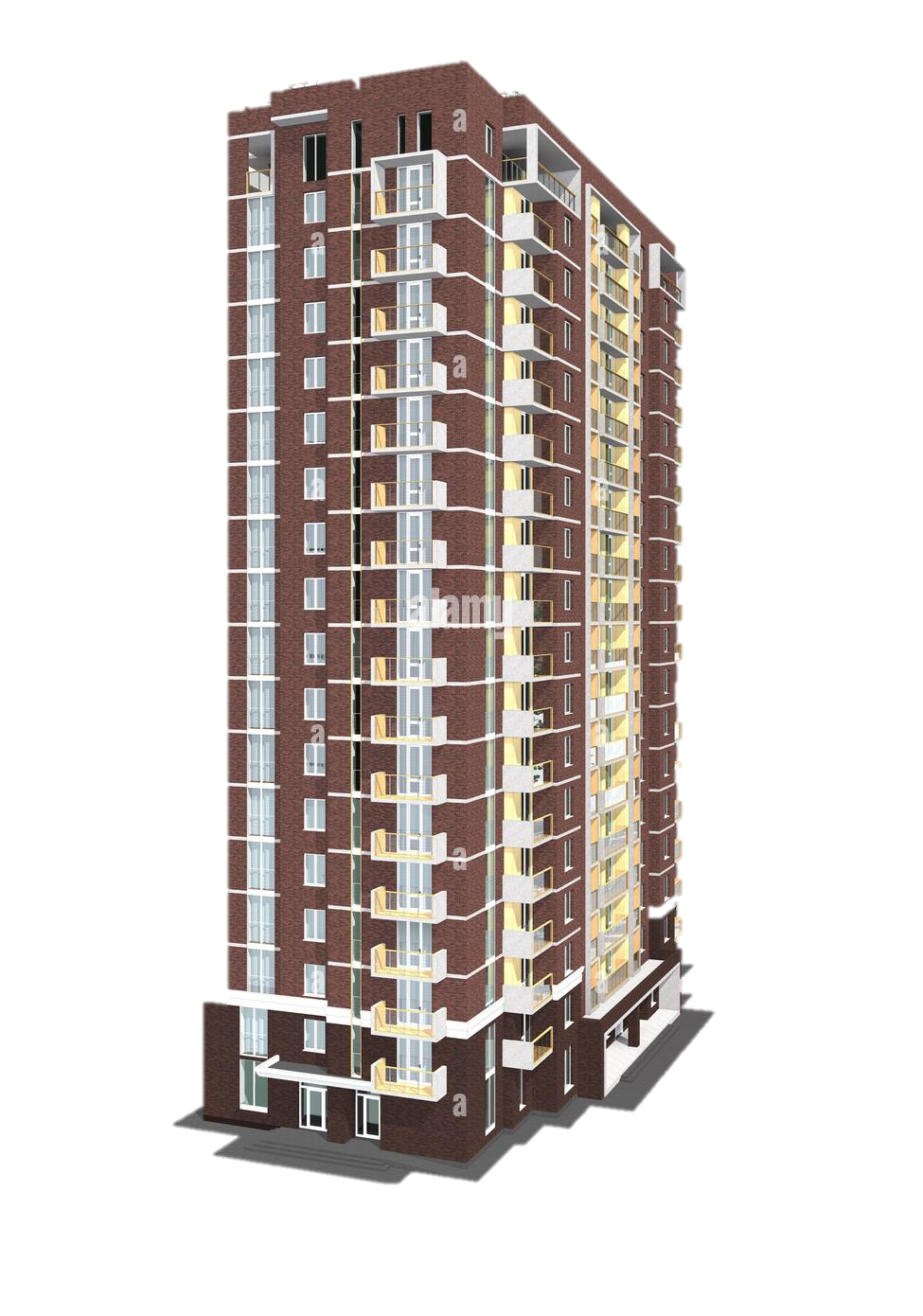 Yes, I do.
Do you live in this tower?
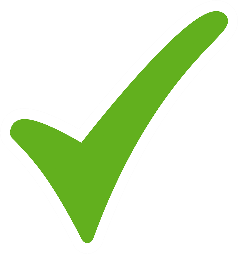 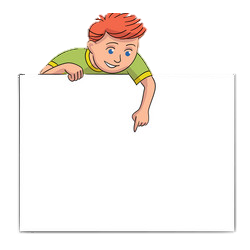 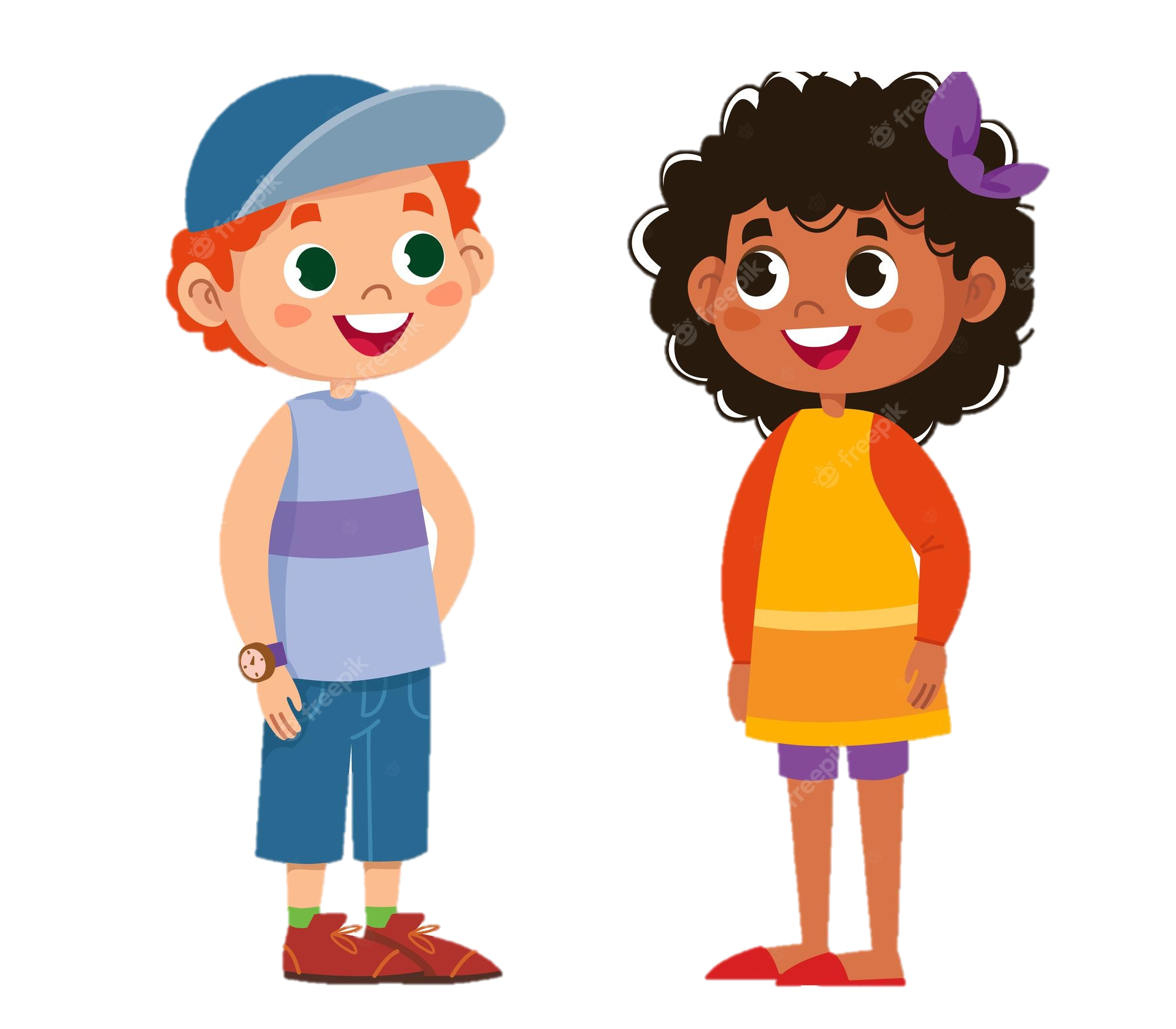 Queen Tower
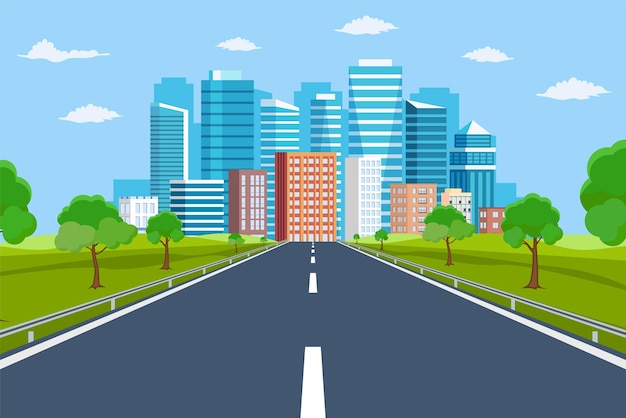 Prince Tower
Do you live in that tower?
No, I don't.
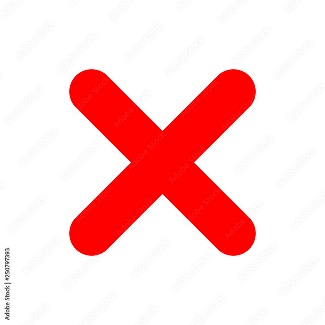 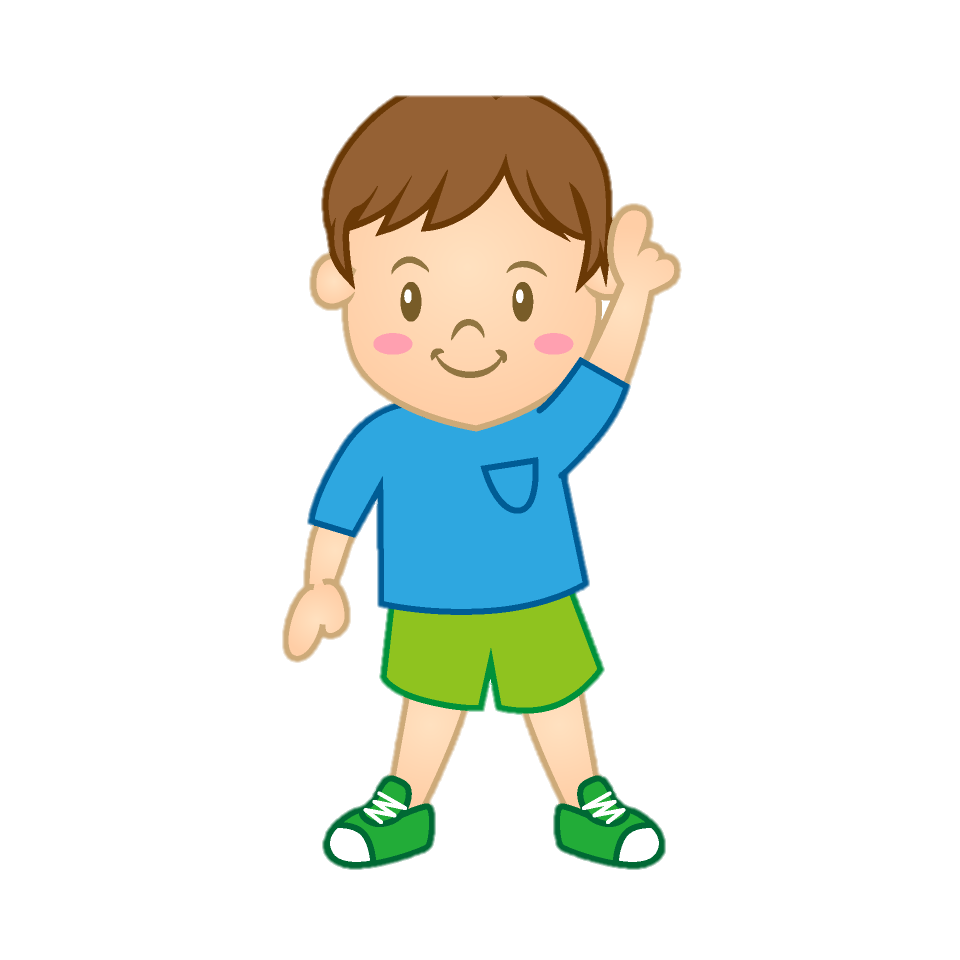 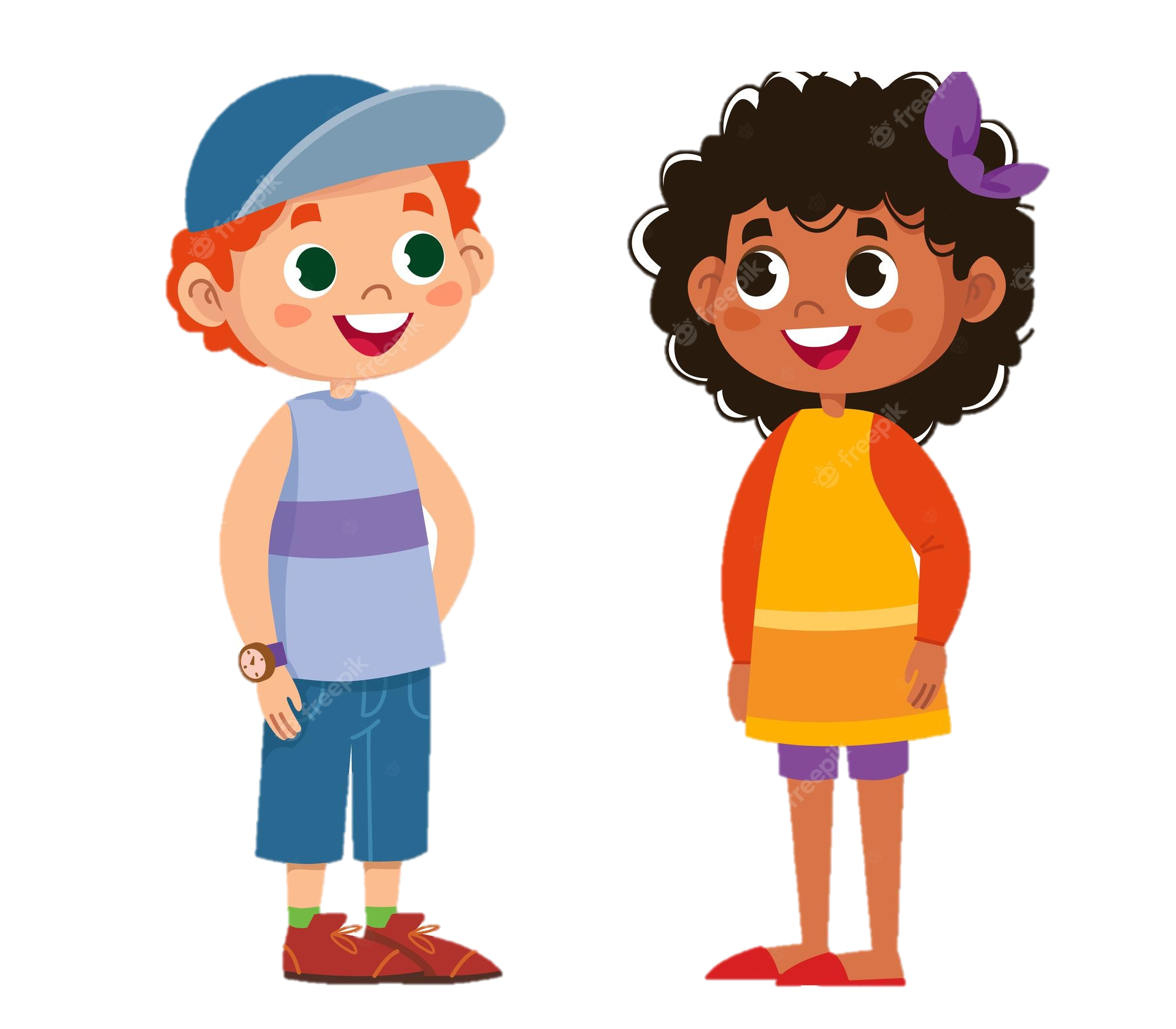 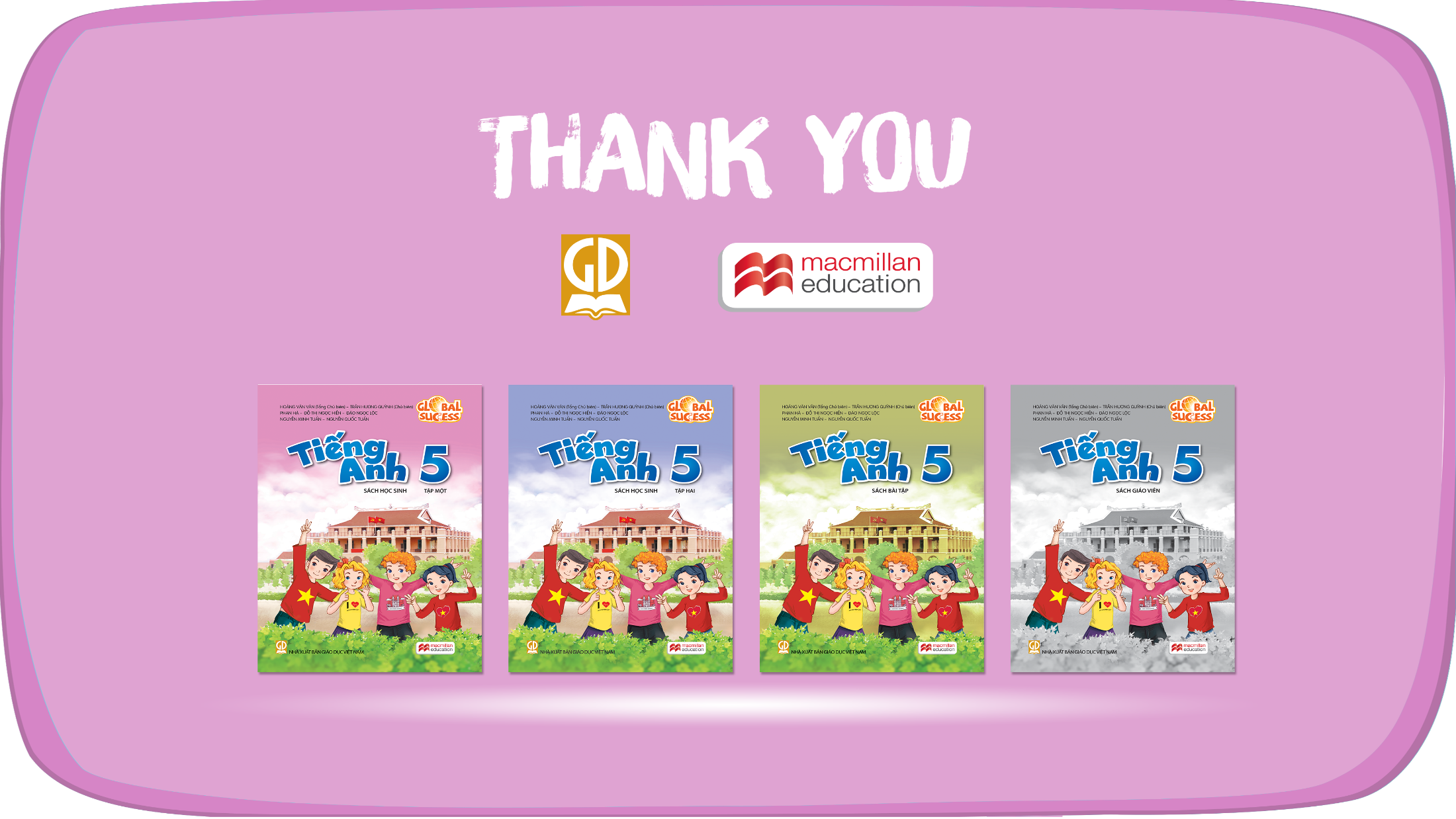 Website: hoclieu.vn
Fanpage: facebook.com/www.tienganhglobalsuccess.vn